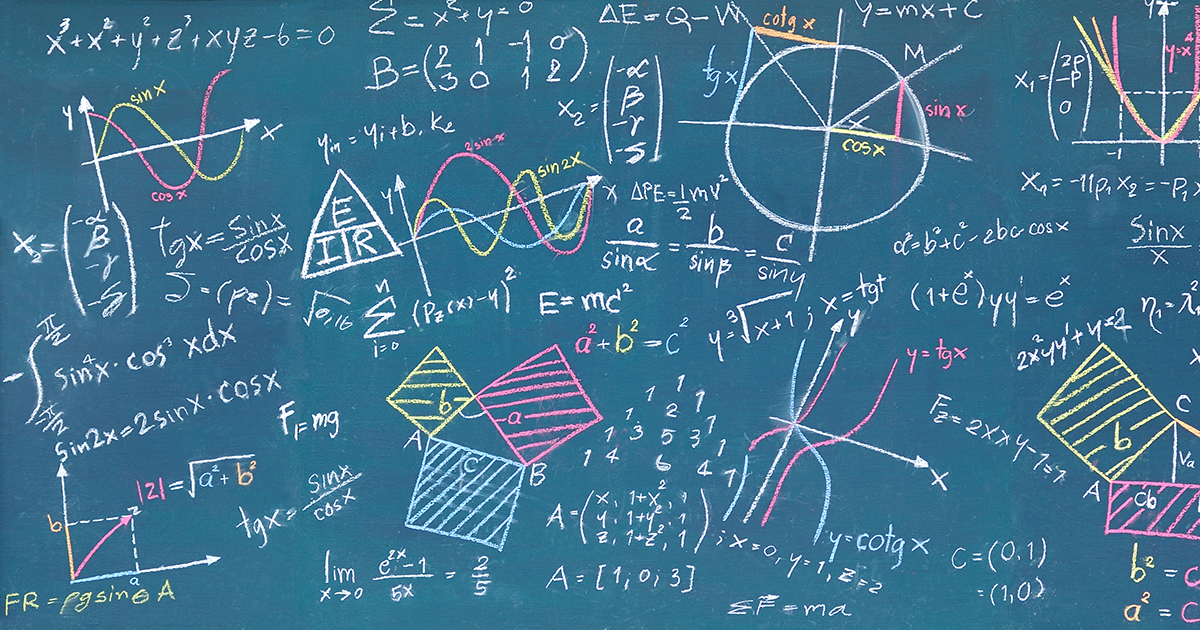 Круглый стол по обмену опытом реализации содержания и форм активизации межпредметных связей для формирования функциональной грамотности
Формирование 
математической грамотности 
у учащихся
Подготовила учитель математики
Хорошева Е.Я.
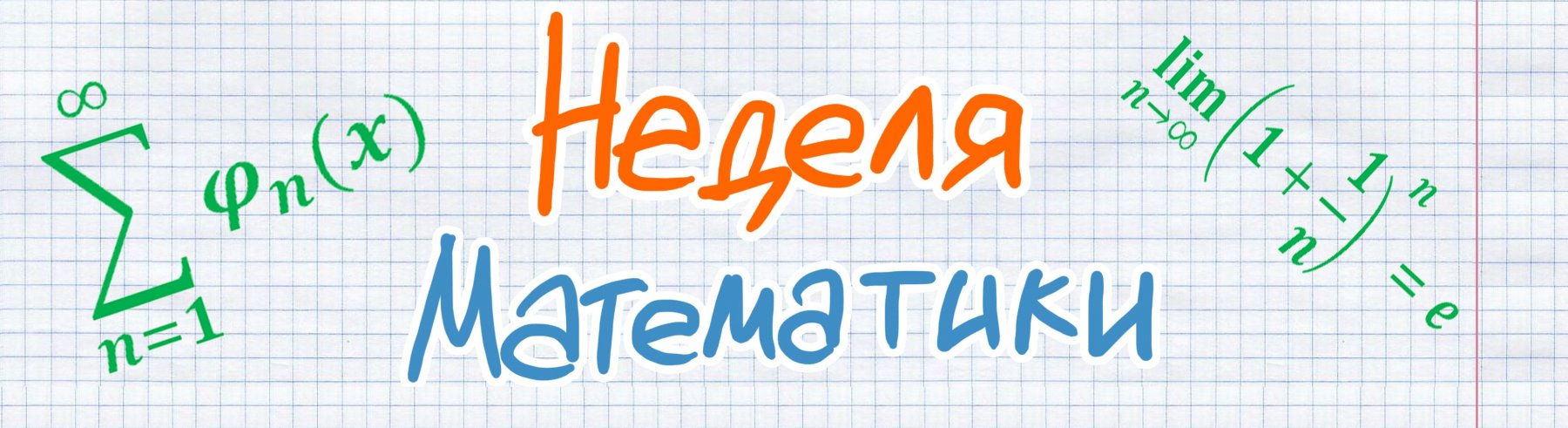 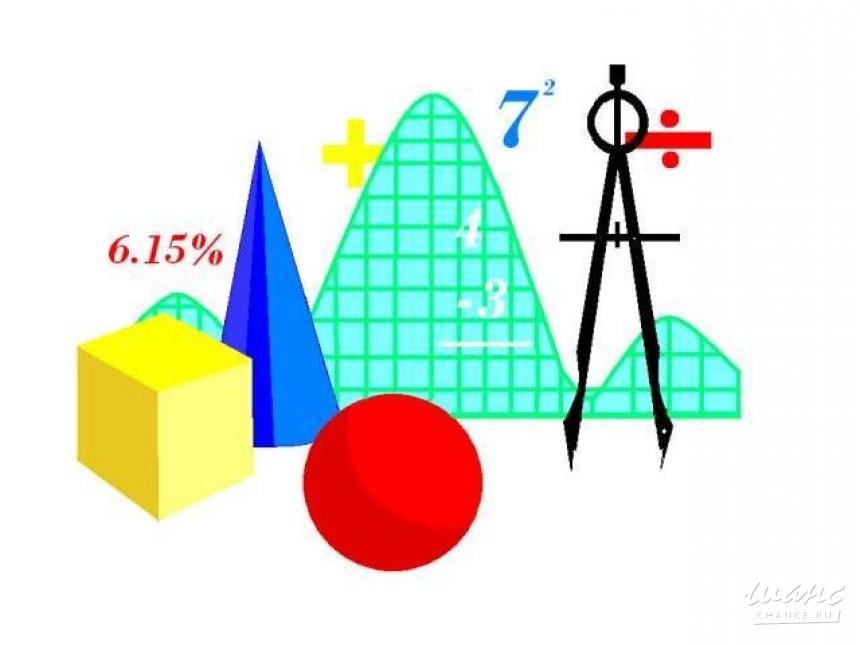 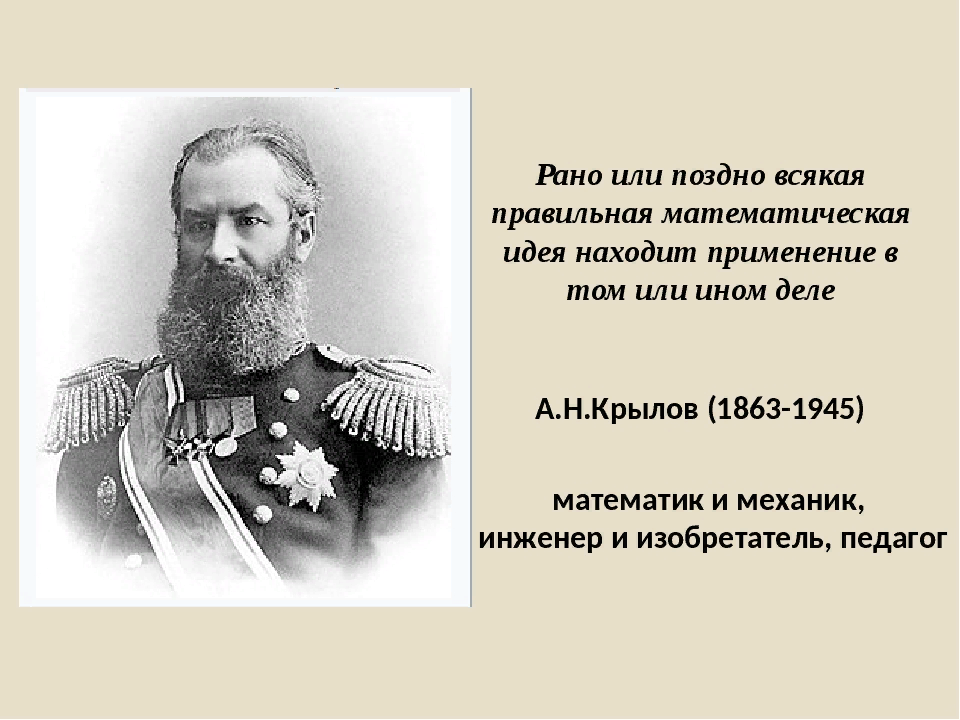 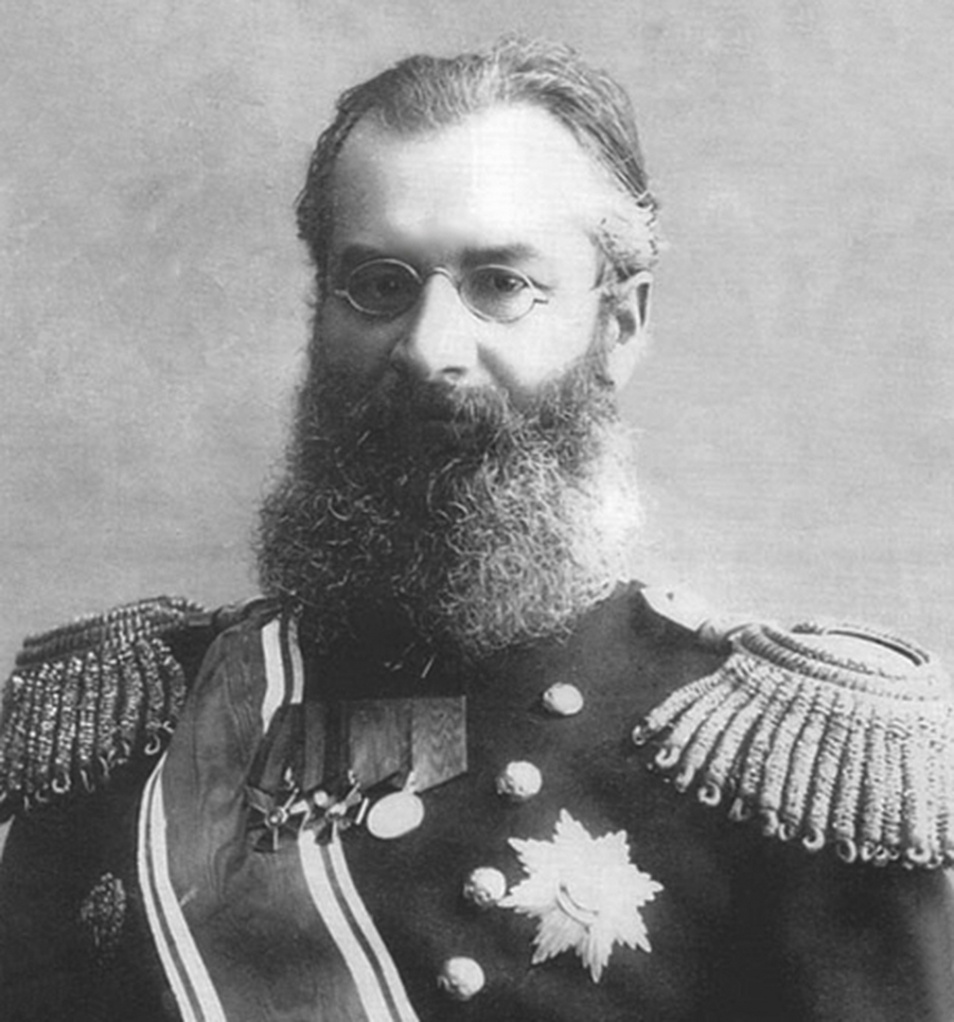 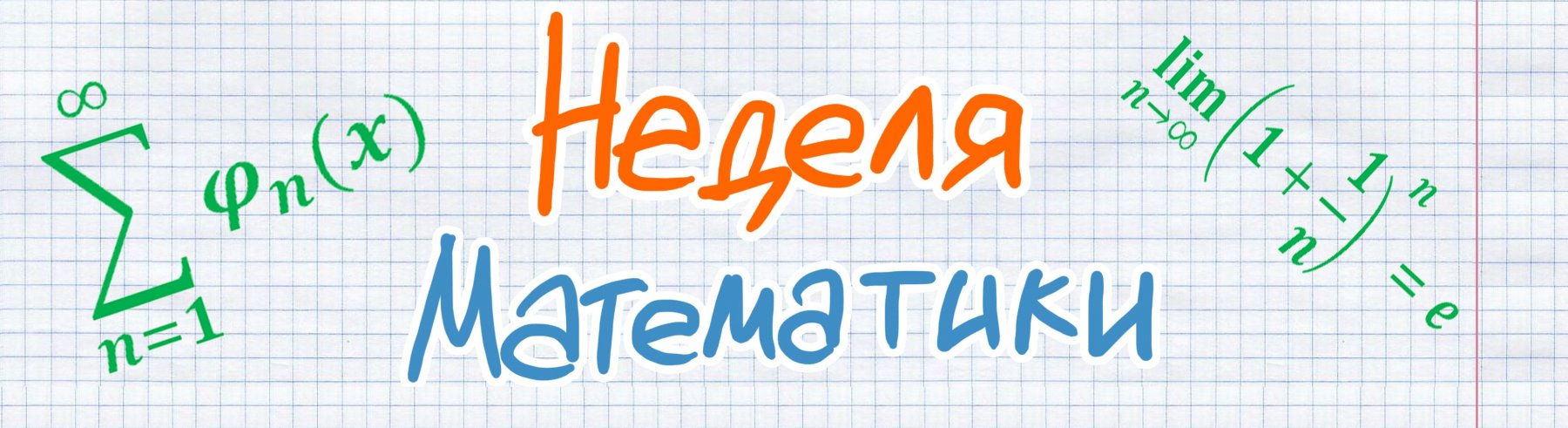 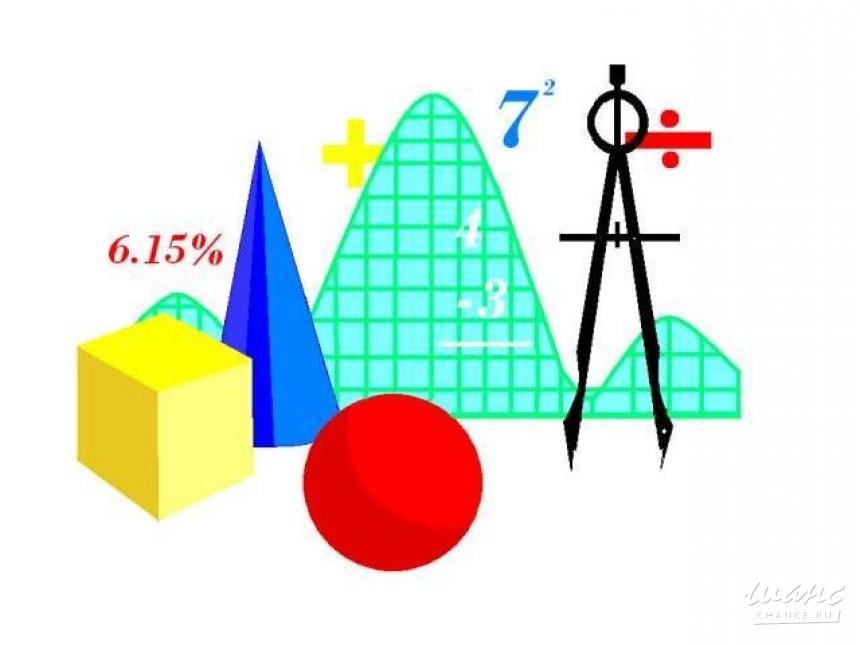 Математическая грамотность
– это способность человека определять и понимать роль математики в мире, в котором он живёт, высказывать обоснованные математические суждения и использовать математику так, чтобы удовлетворять в настоящем и будущем потребности, присущие созидательному, заинтересованному и мыслящему гражданину.
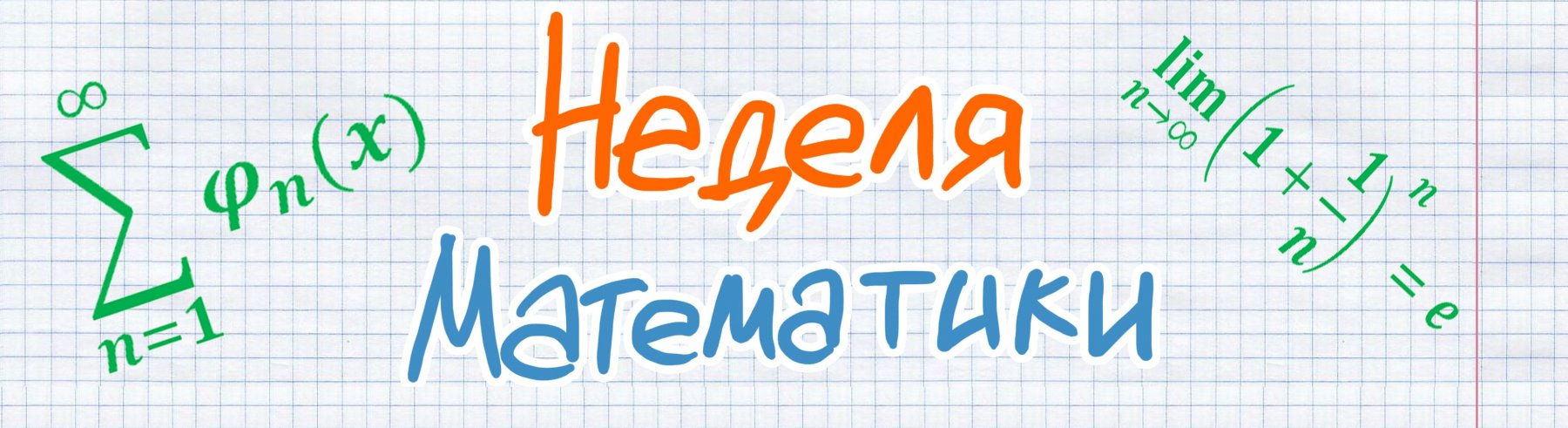 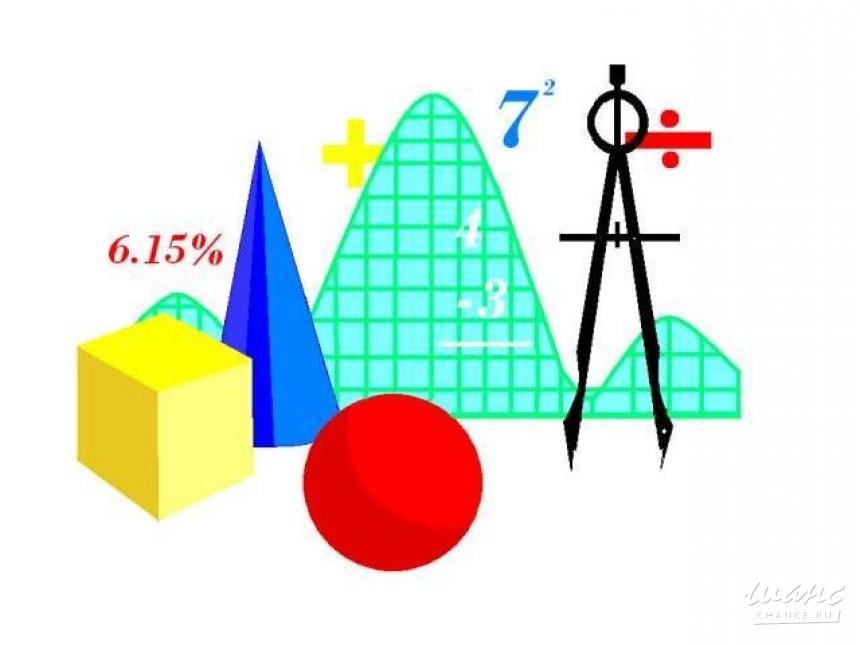 Анализ внутришкольнойдиагностики по формированию математической грамотности
  за 2023-2024 учебный год
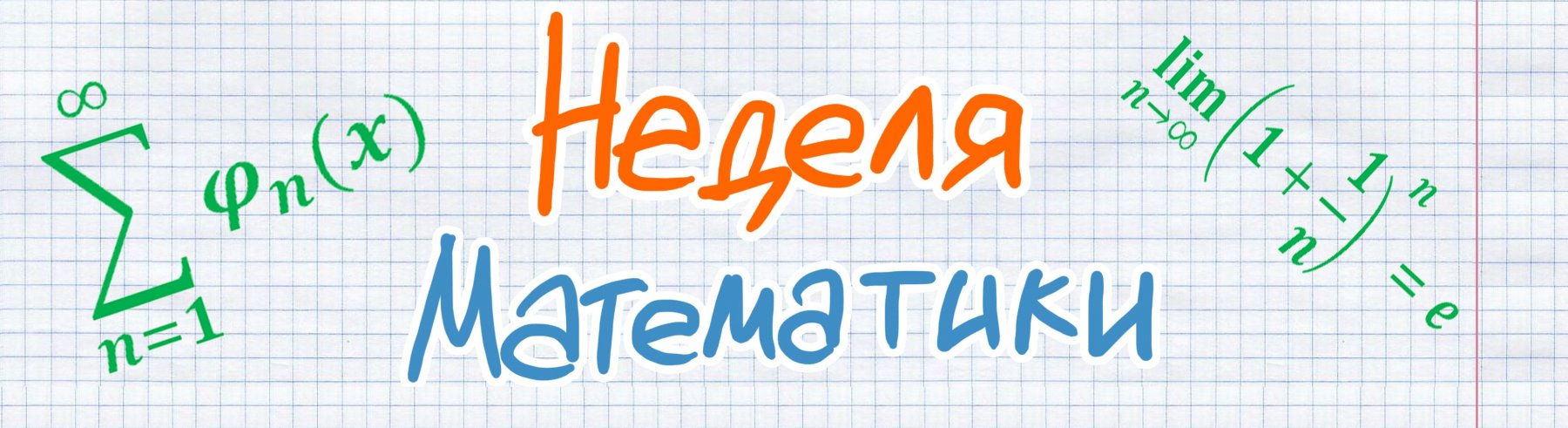 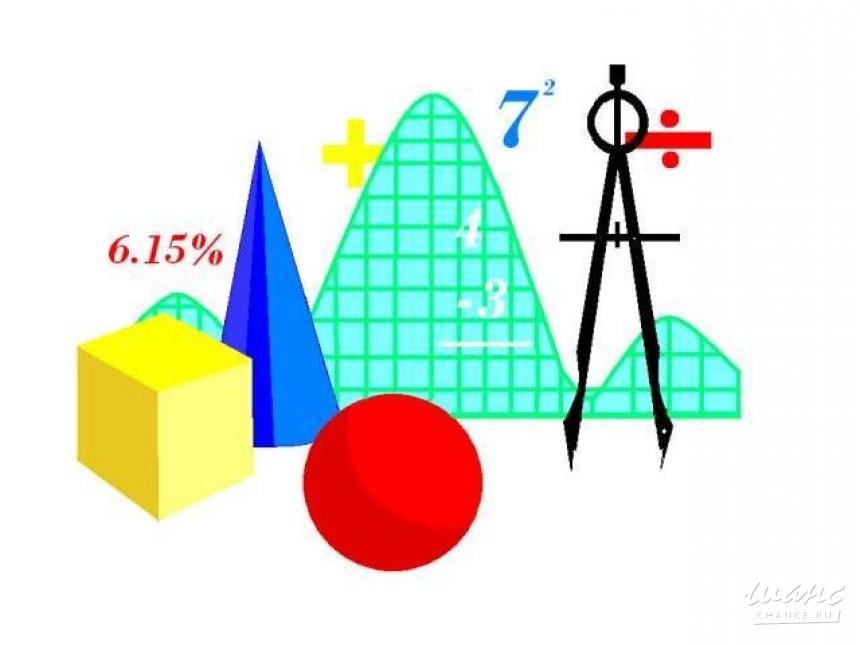 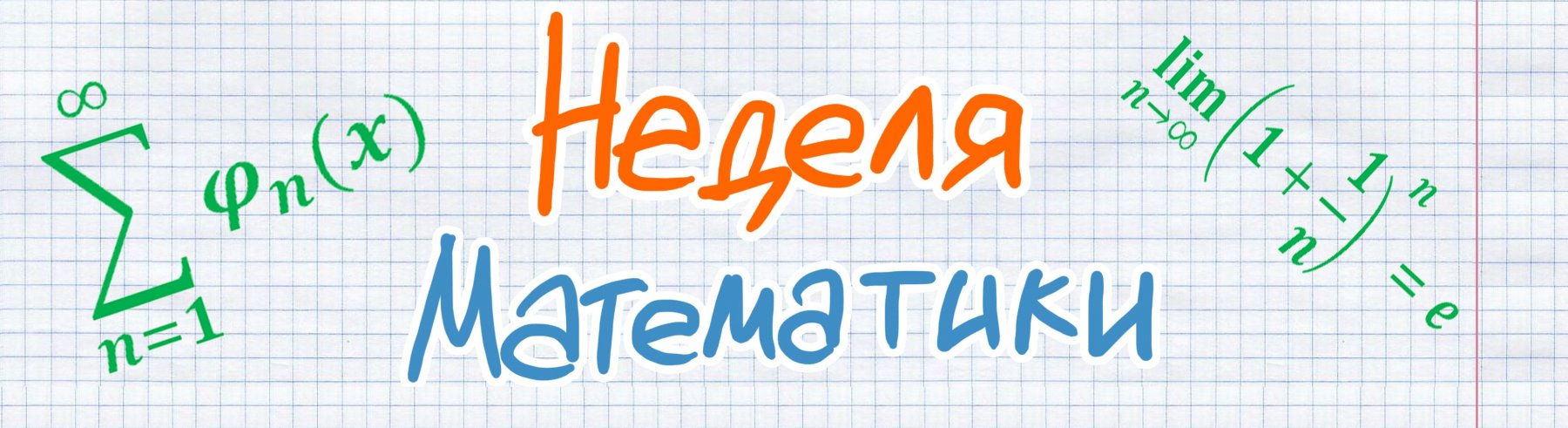 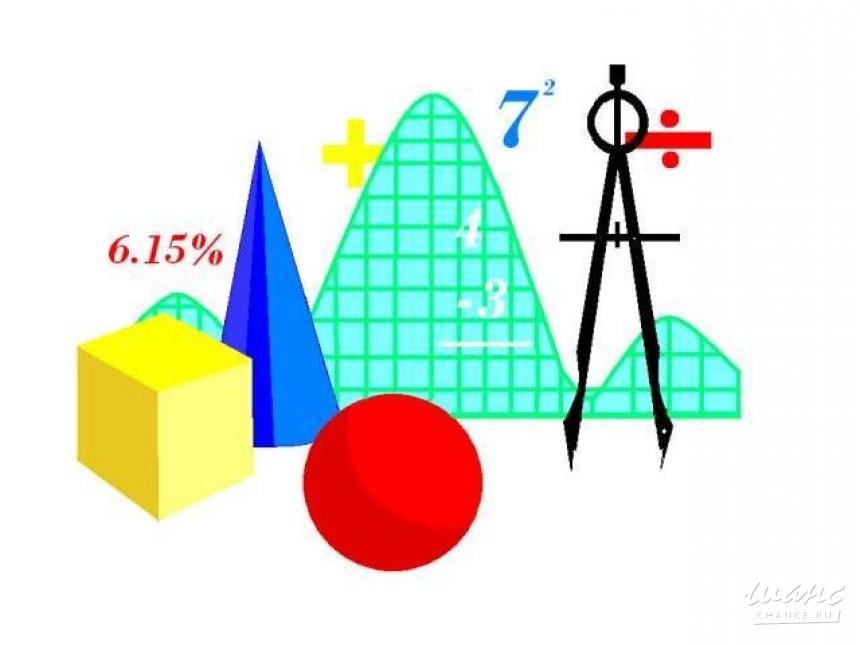 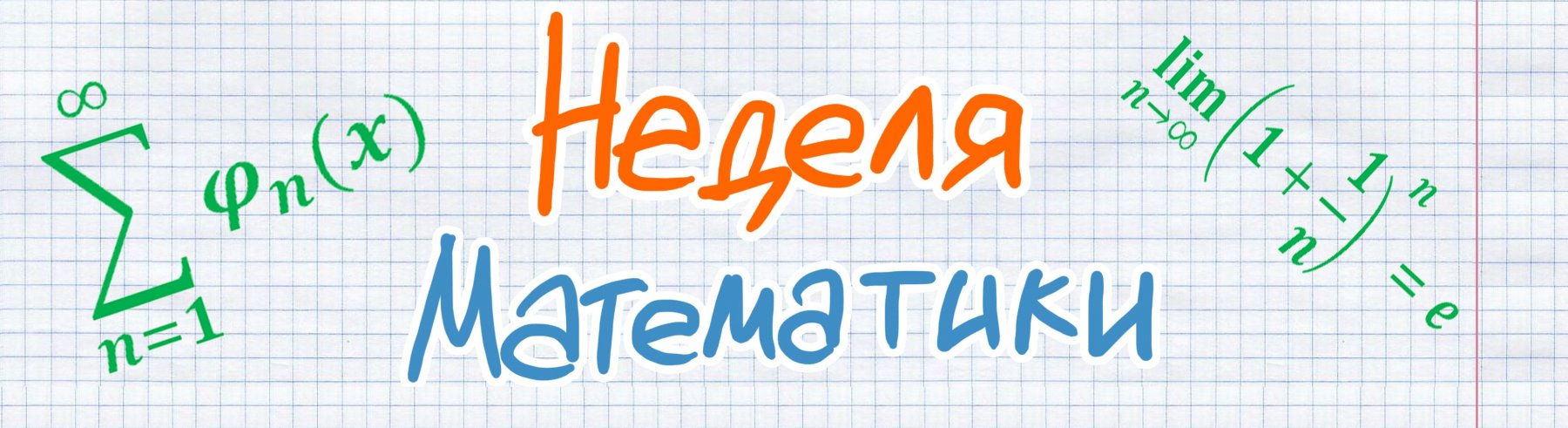 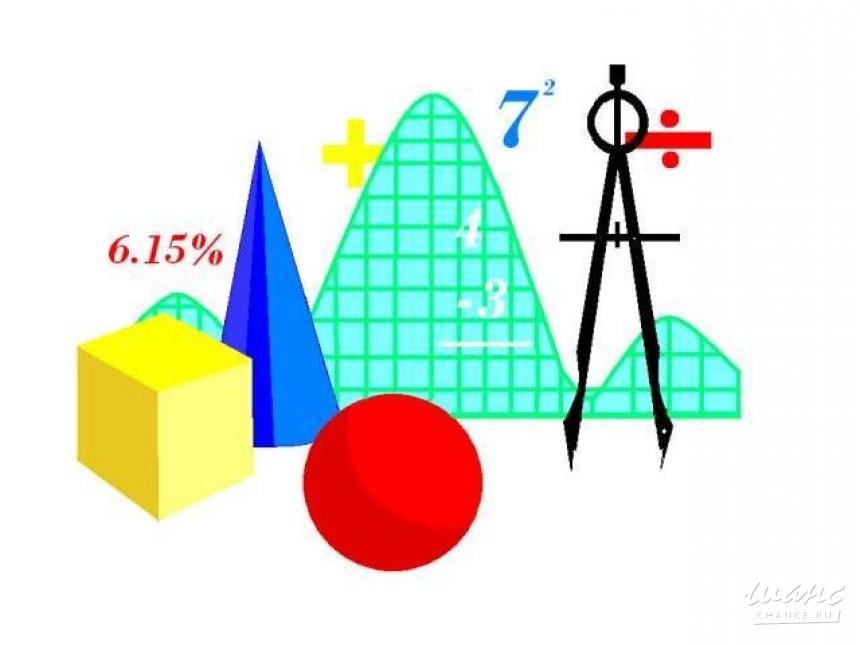 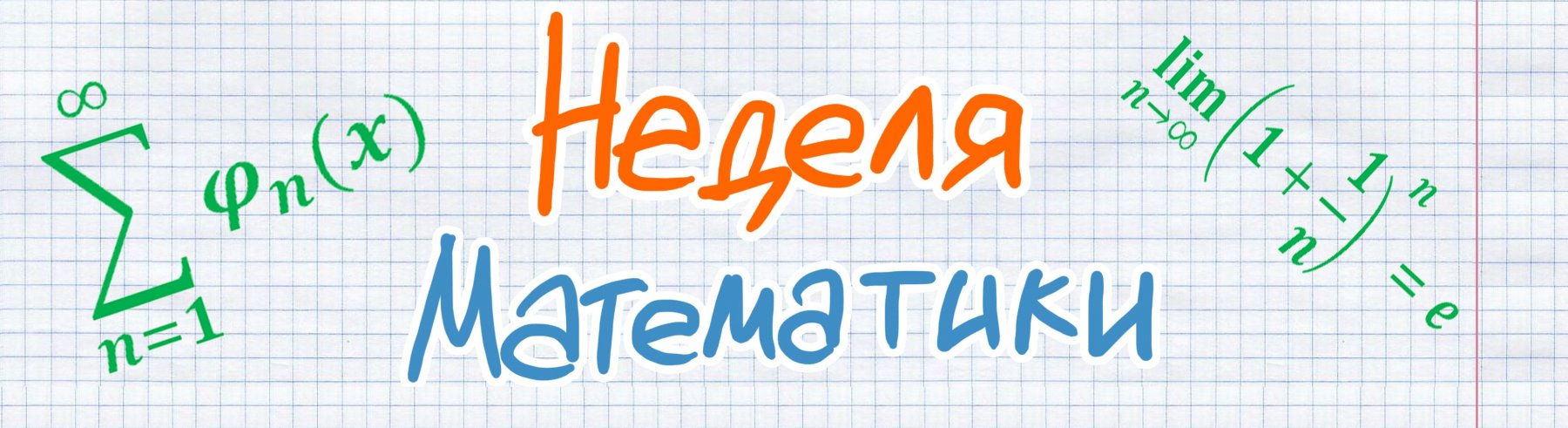 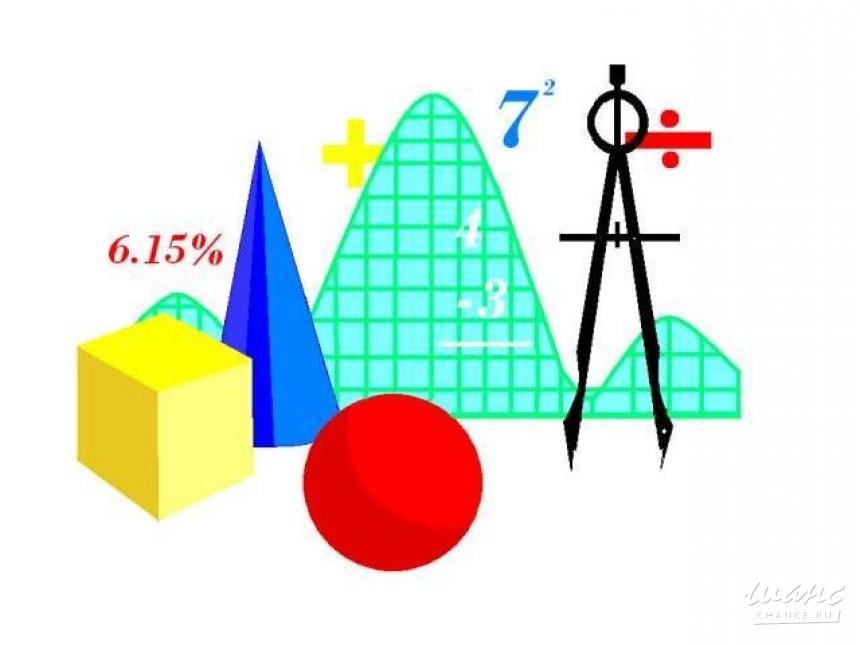 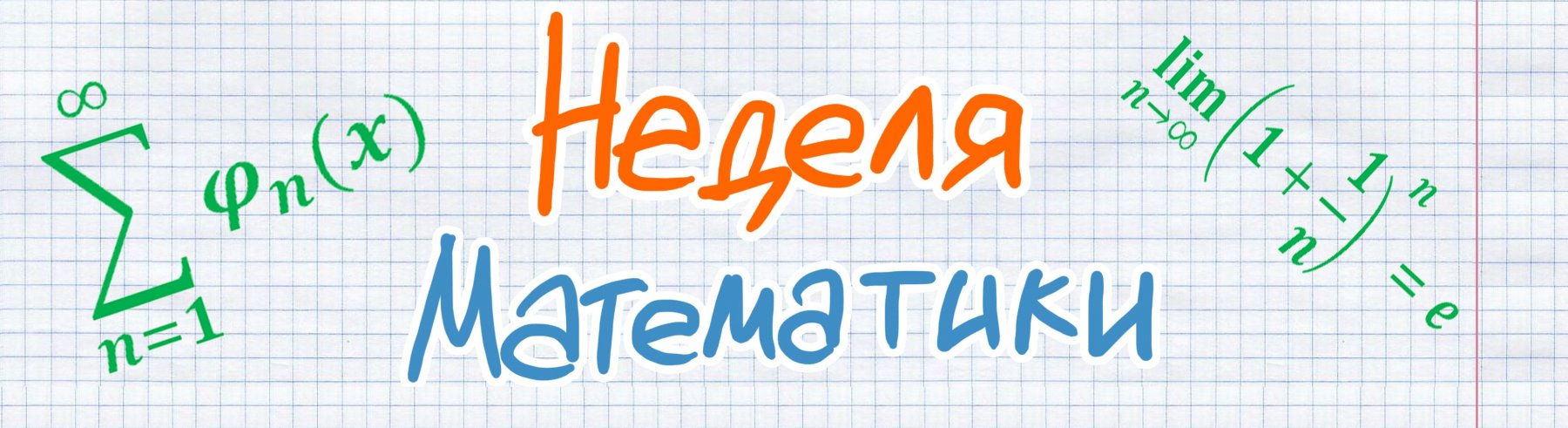 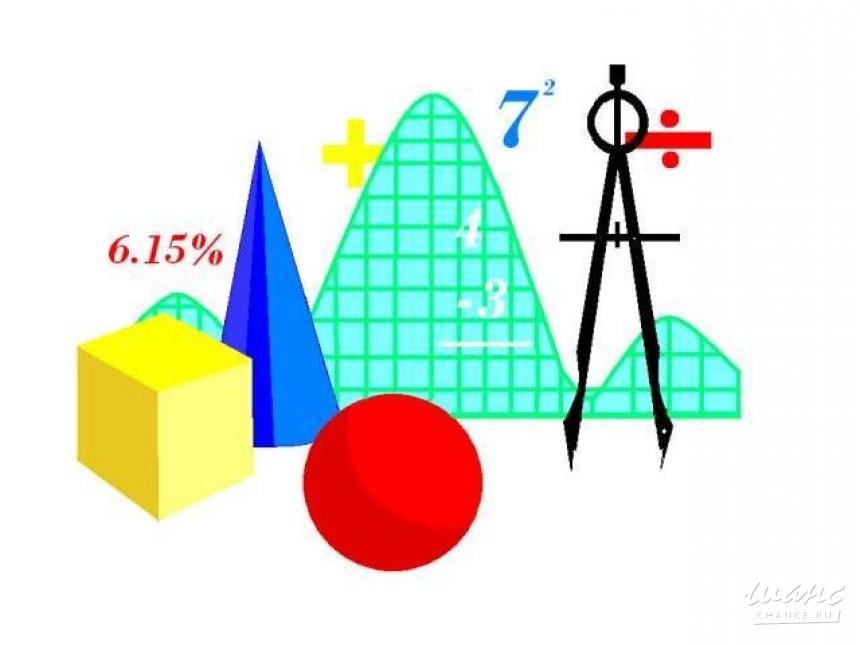 Анализ проведенных открытых уроков и мероприятий для  формирования математической грамотности
  в рамках проведения Недели математики
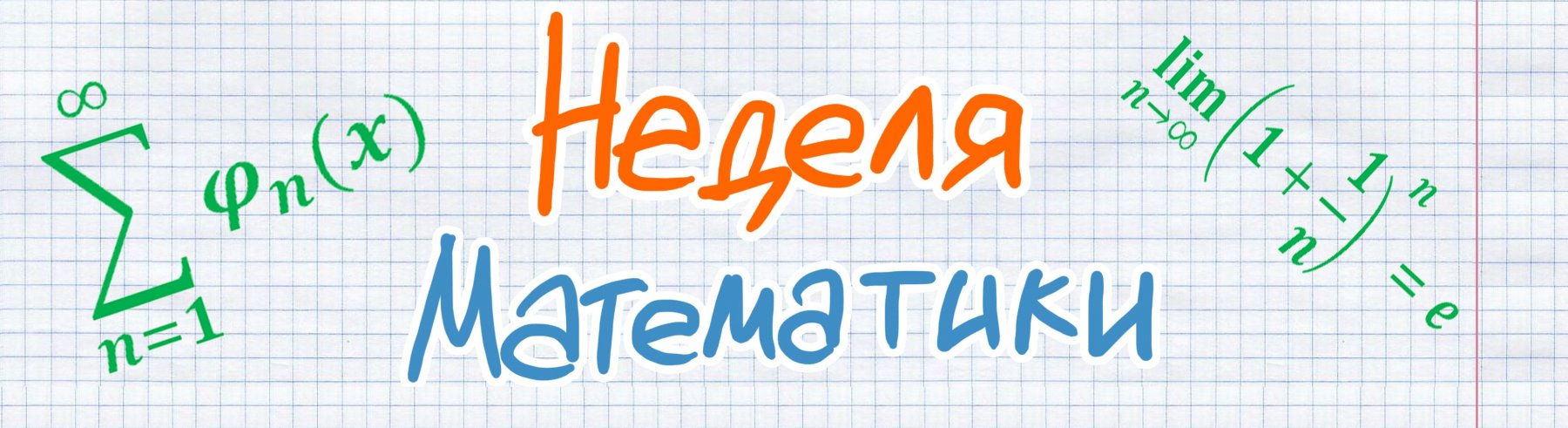 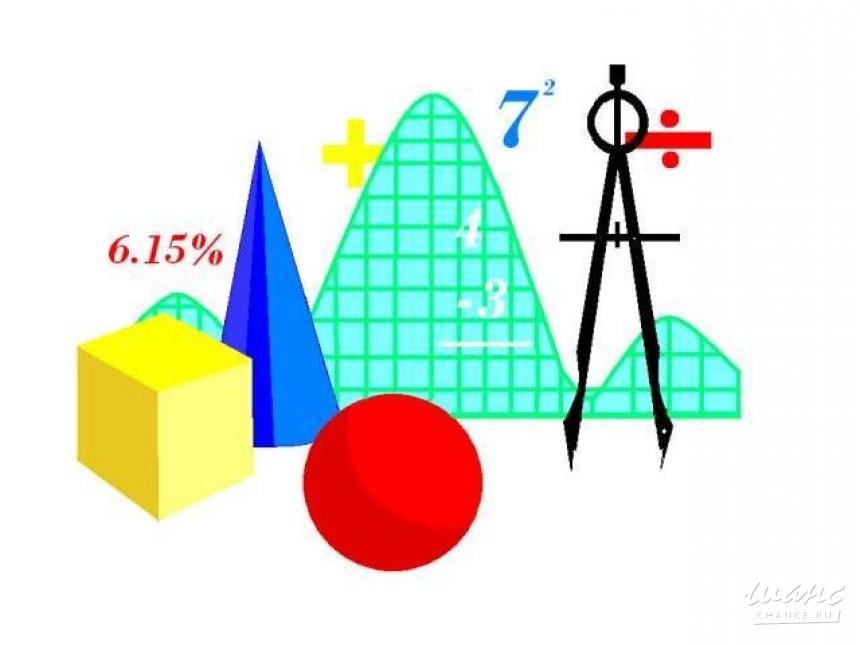 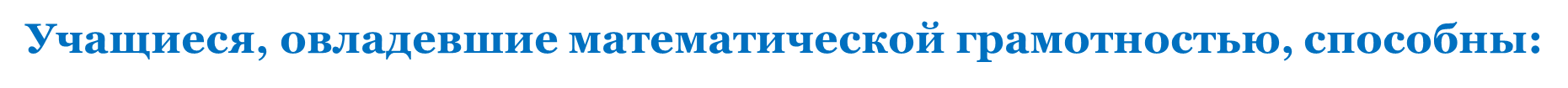 - распознавать проблемы, которые возникают в окружающей действительности и могут быть решены средствами математики;

- формулировать эти проблемы на языке математики;

- решать проблемы, используя математические факты и методы;
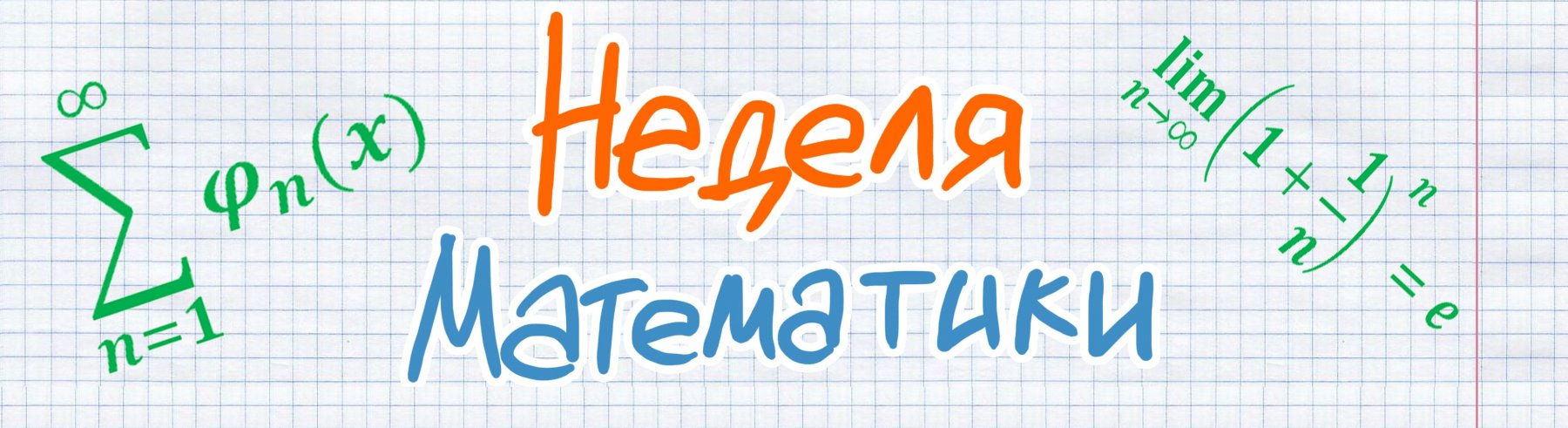 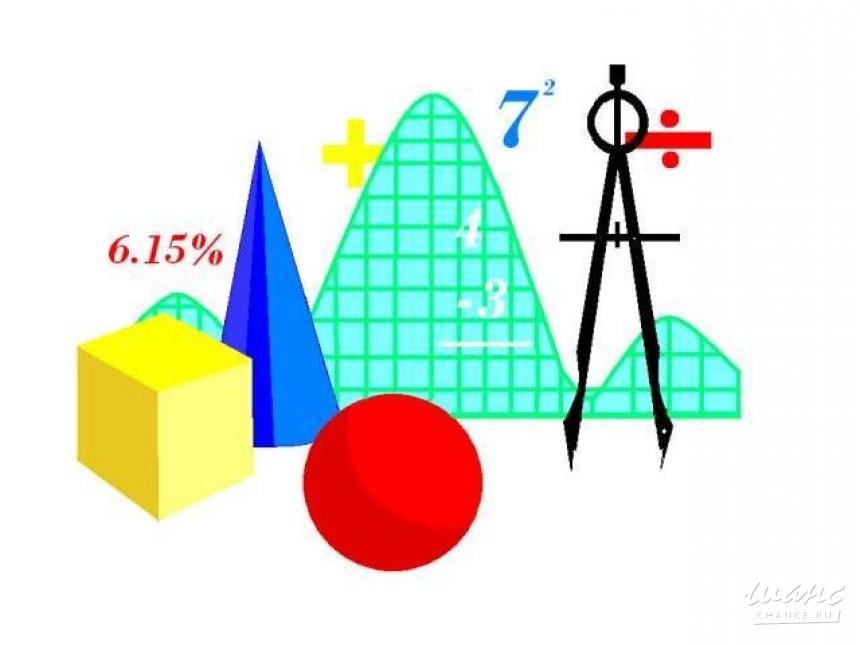 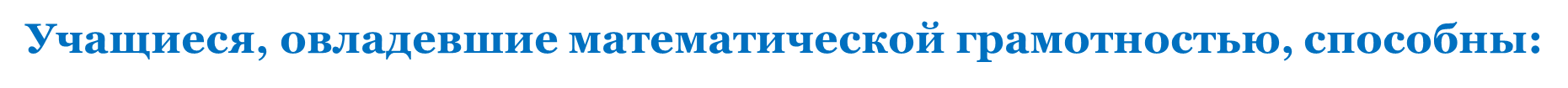 -  анализировать использованные методы решения;
- интерпретировать полученные результаты с учетом поставленной проблемы;
-  формулировать и записывать результаты решения.
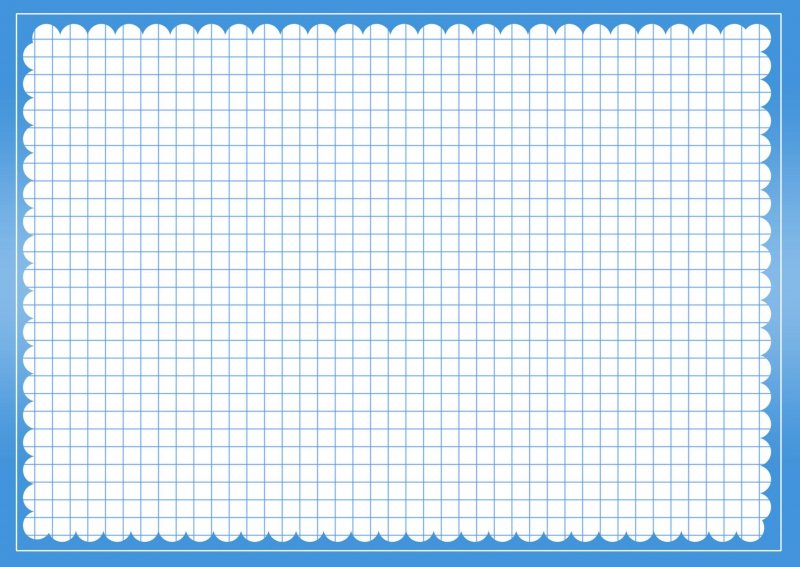 Технология критического мышления
Игровая технология
Технология проблемного обучения
Приёмы 
формирования 
математической грамотности 
в рамках современных педагогических 
технологий
Здоровье-сберегающая технология
Проектная технология
Личностно-ориентированная технология
Информационно-коммуникационная технология
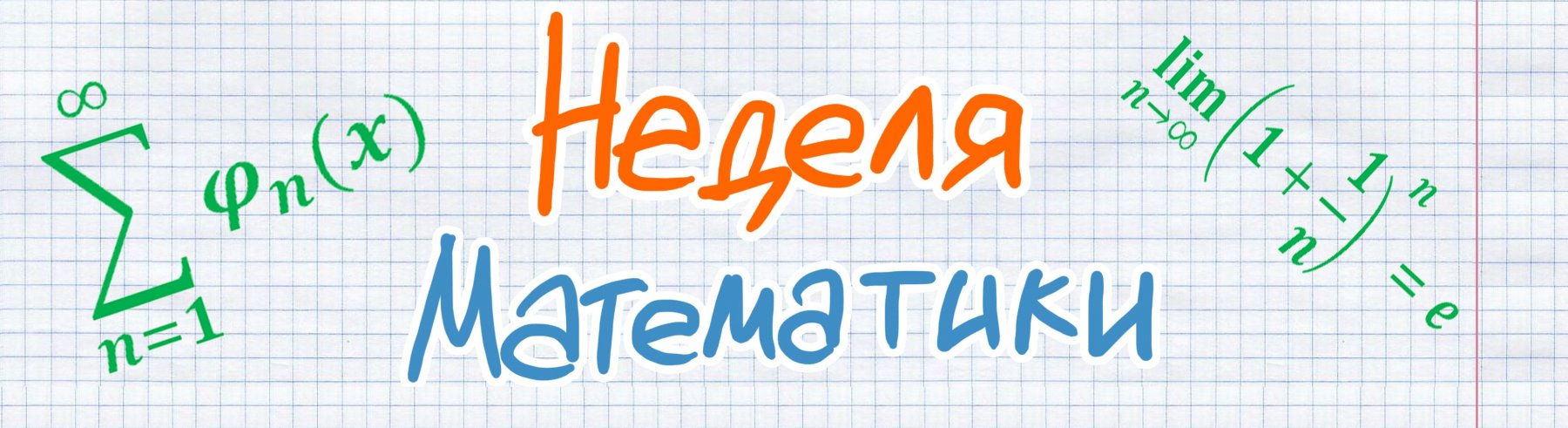 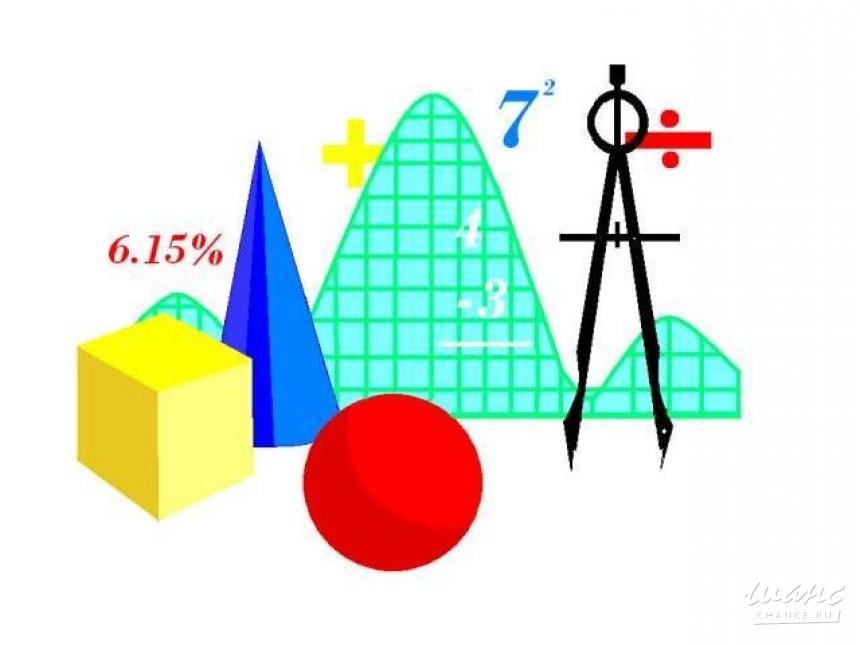 Технология критического мышления
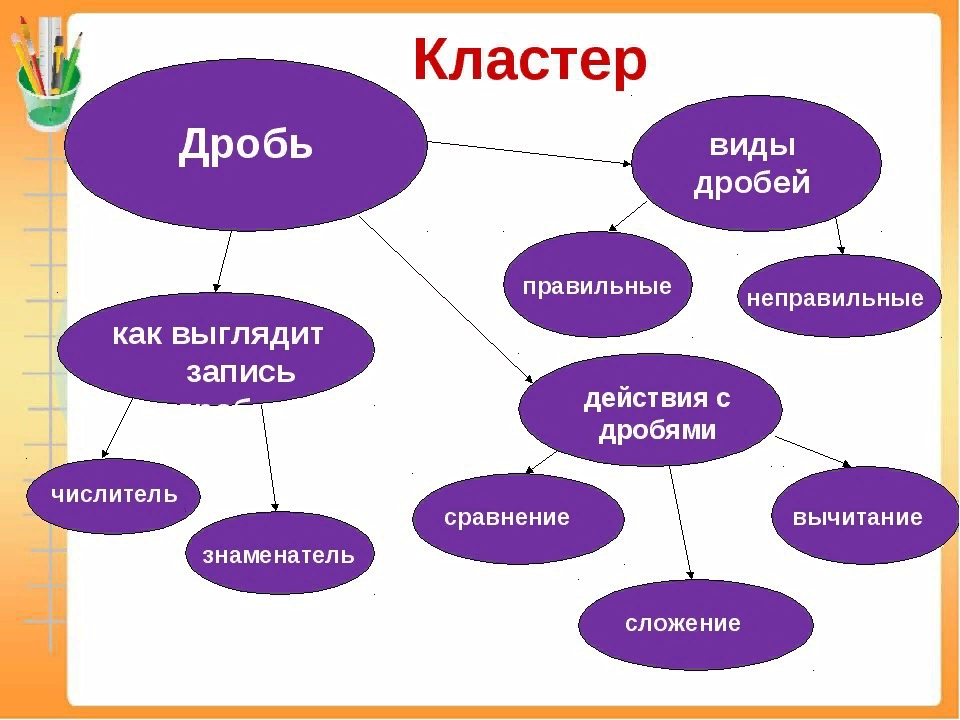 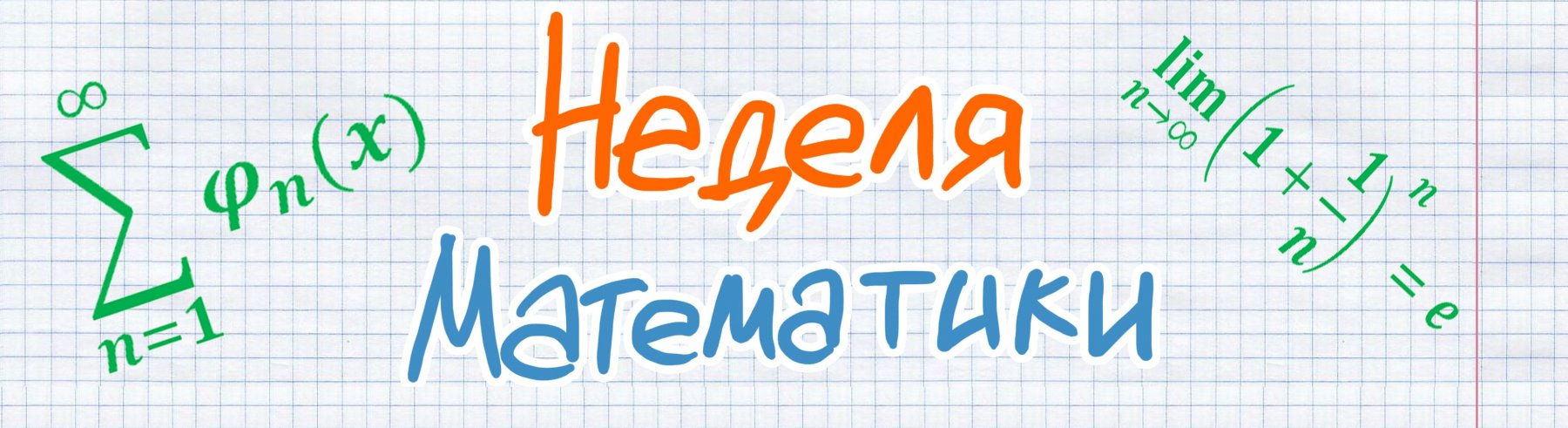 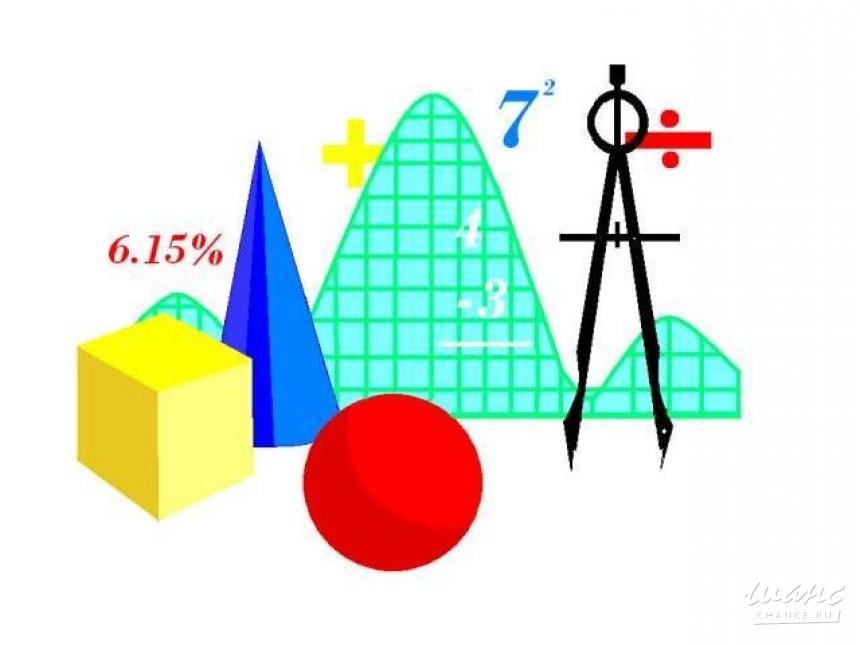 Реальная математика на уроках
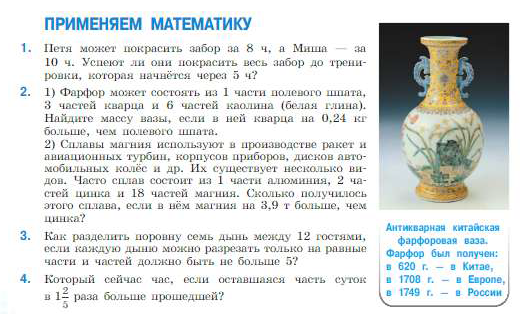 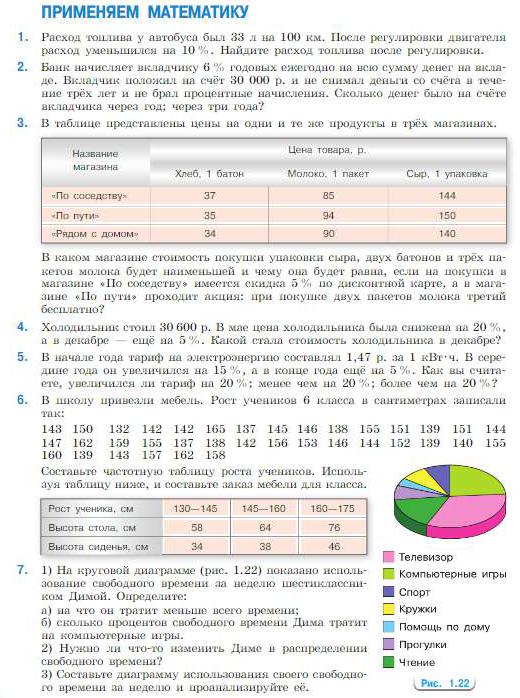 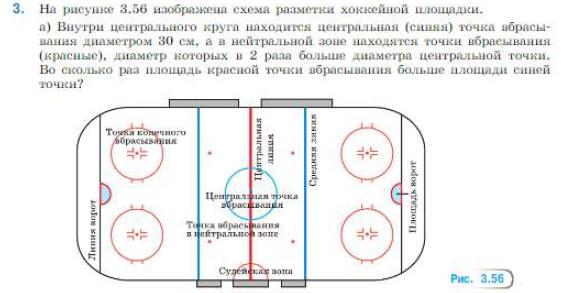 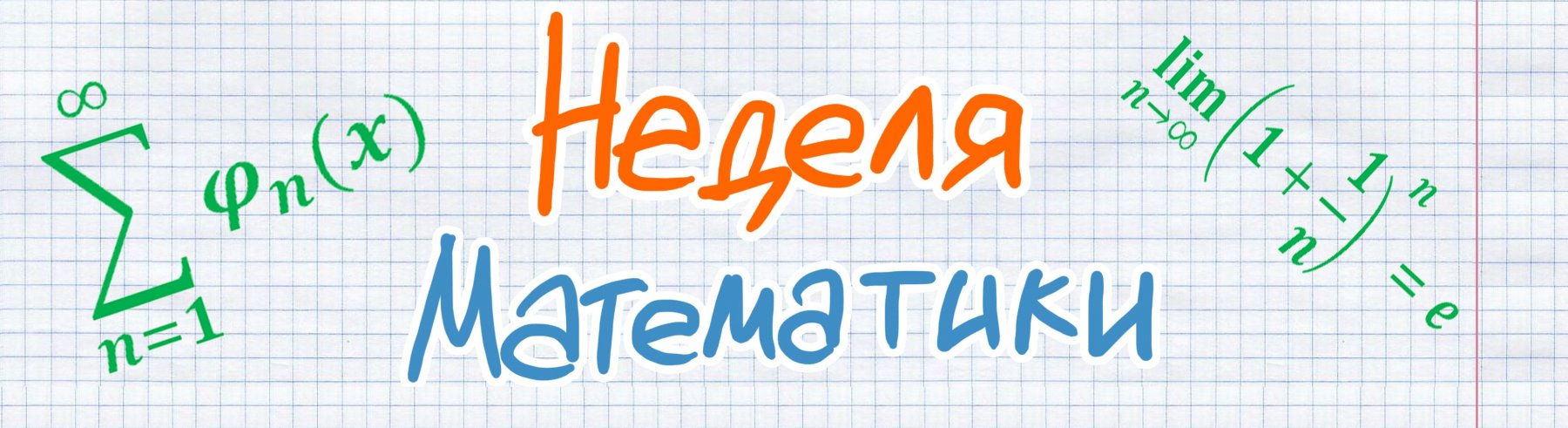 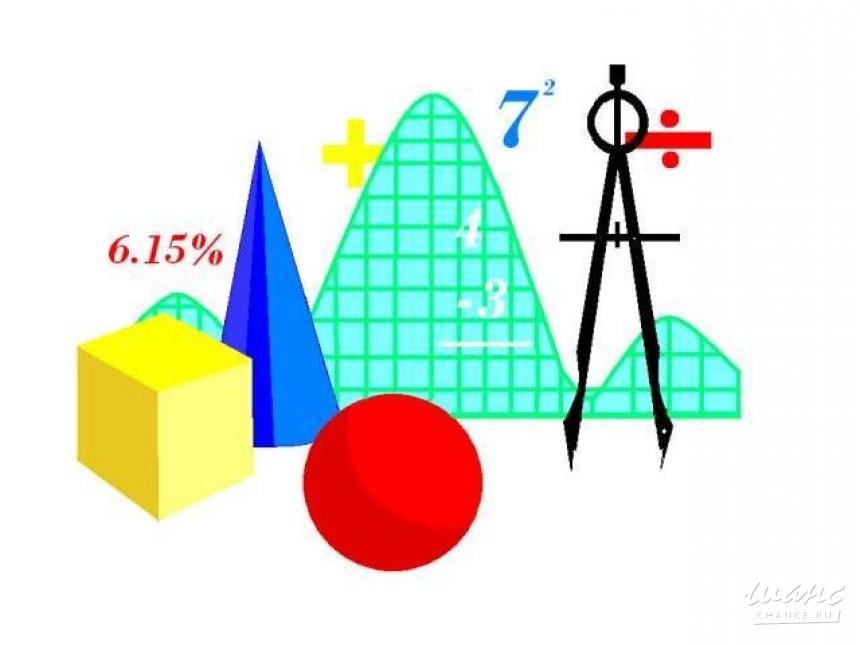 Реальная математика на уроках
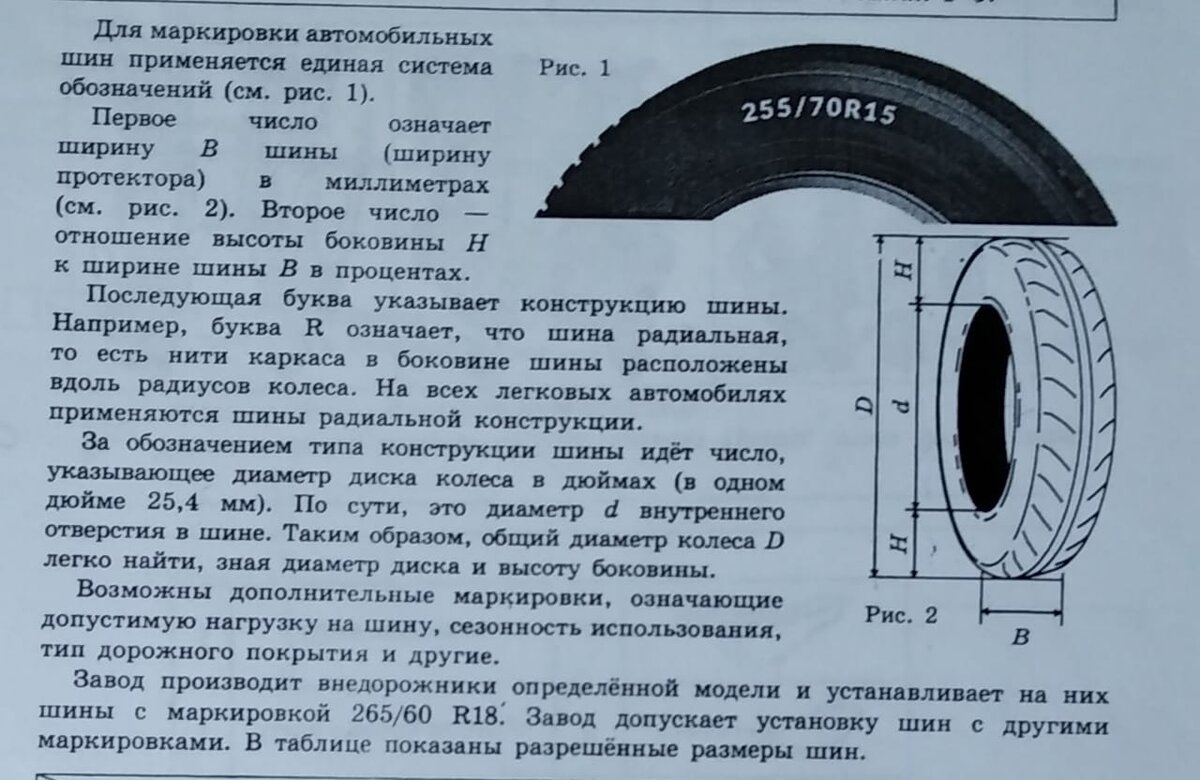 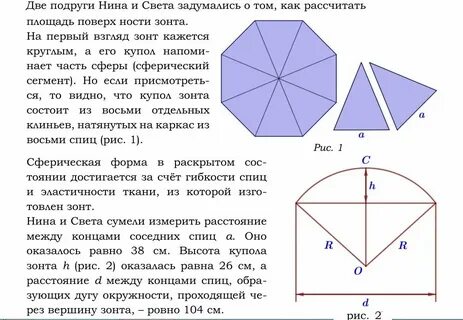 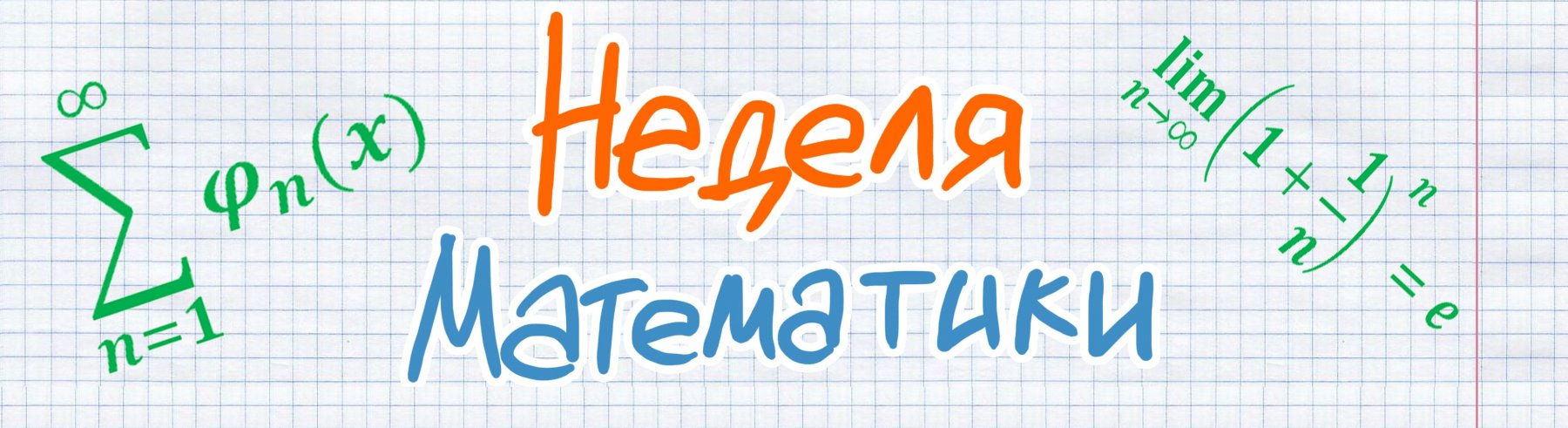 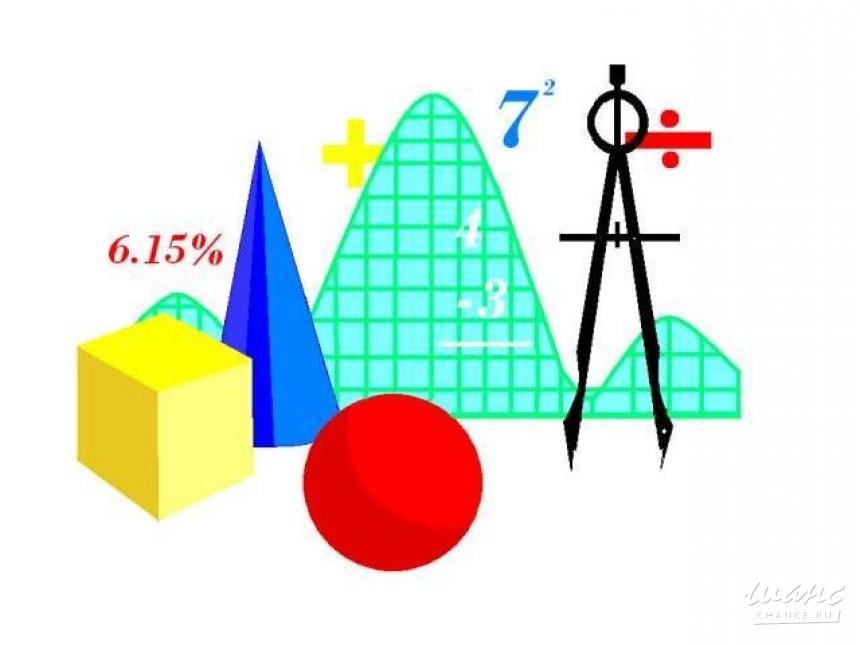 Реальная математика на уроках
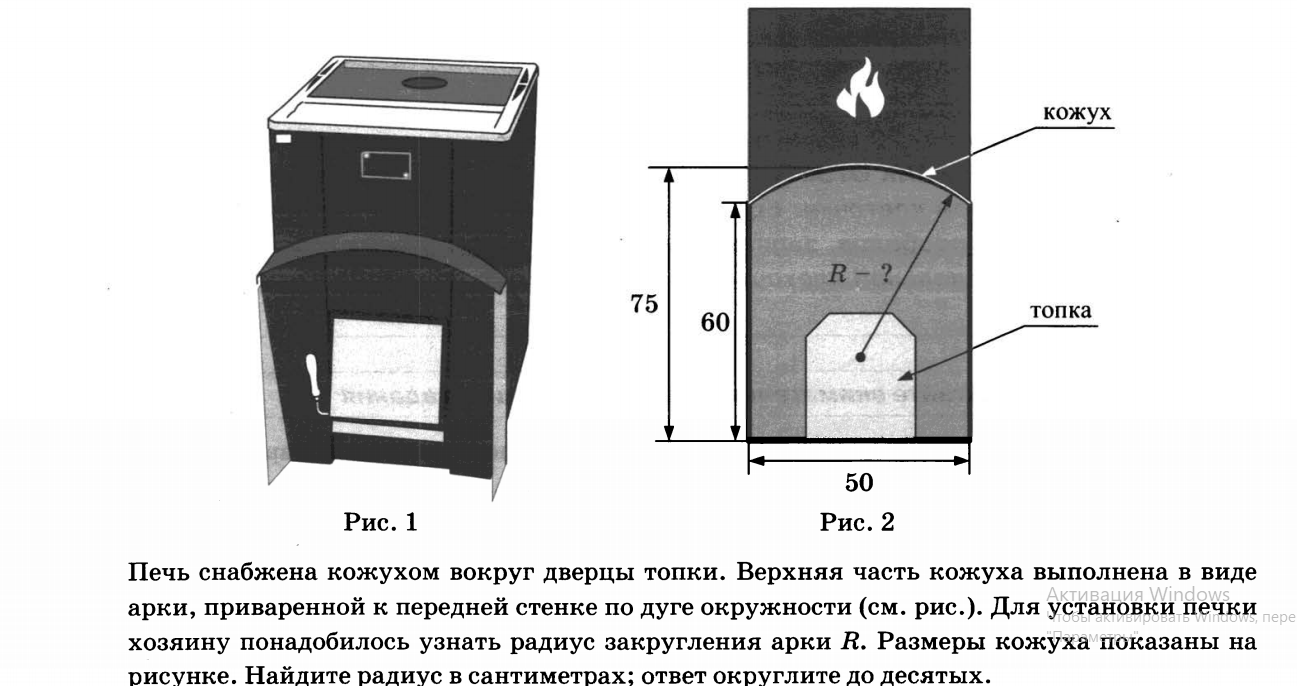 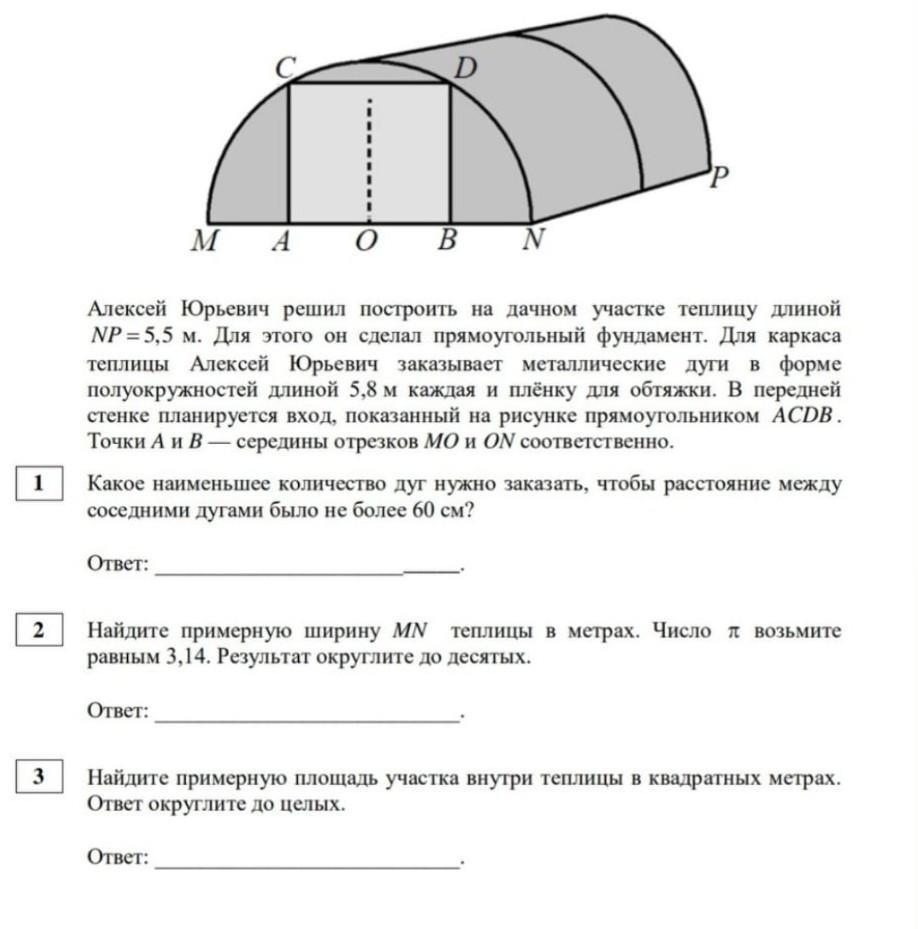 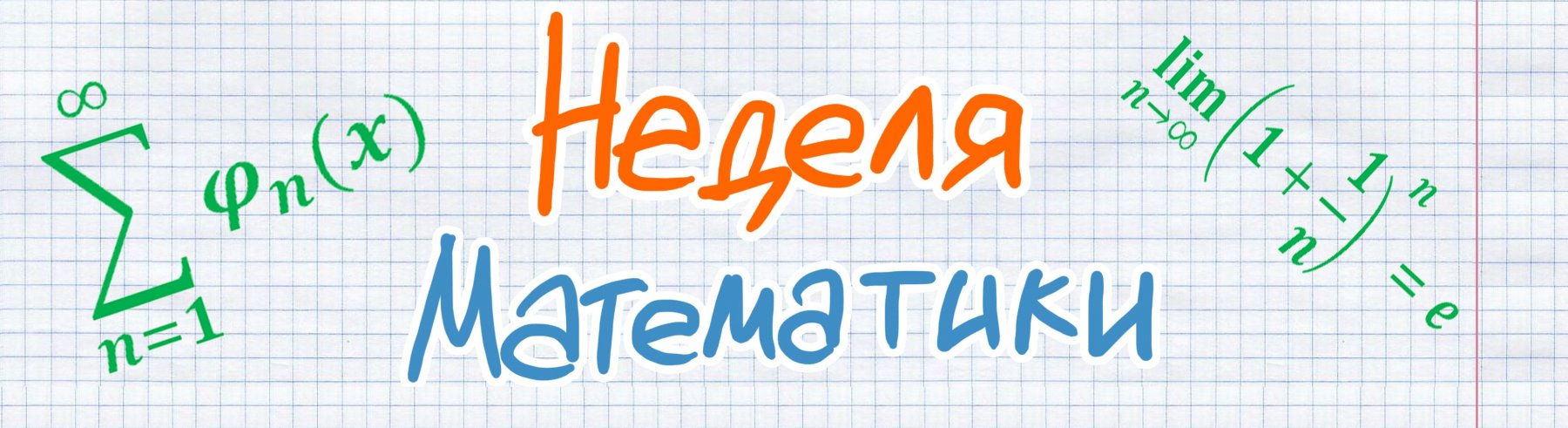 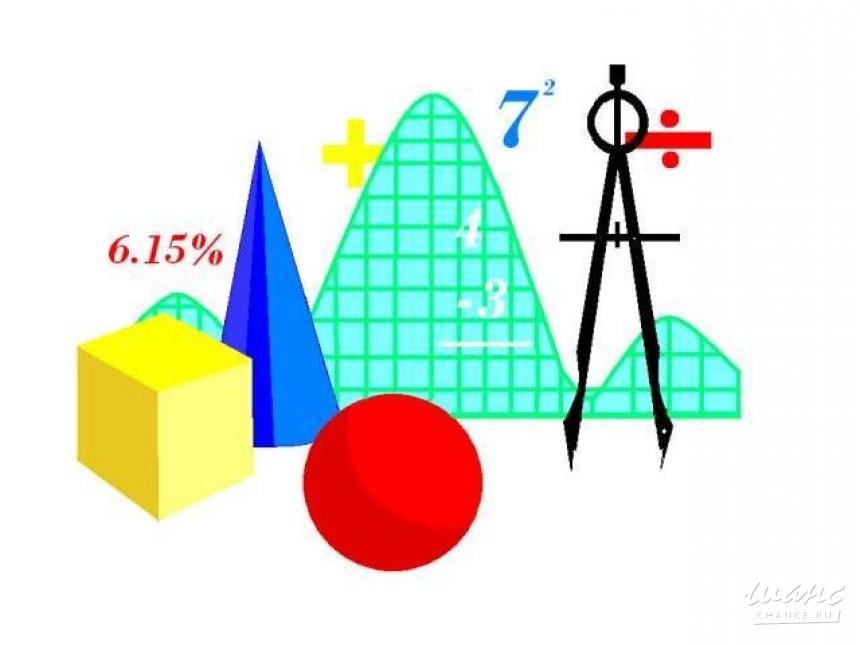 Реальная математика на уроках
1.  Аня купила проездной билет на месяц и сделала за месяц 41 поездку. Сколько рублей она сэкономила, если проездной билет стоит 580 рублей, а разовая поездка  — 20 рублей?
2.  Таксист за месяц проехал 6000 км. Стоимость 1 литра бензина  — 20 рублей. Средний расход бензина на 100 км составляет 9 литров. Сколько рублей потратил таксист на бензин за этот месяц?
3.  Летом килограмм клубники стоит 80 рублей. Мама купила 1 кг 200 г клубники. Сколько рублей сдачи она получит с 500 рублей?
4.  Павел Иванович купил американский автомобиль, спидометр которого показывает скорость в милях в час. Американская миля равна 1609 м. Какова скорость автомобиля в километрах в час, если спидометр показывает 65 миль в час? Ответ округлите до целого числа.
5.  На счету Машиного мобильного телефона было 53 рубля, а после разговора с Леной осталось 8 рублей. Сколько минут длился разговор с Леной, если одна минута разговора стоит 2 рубля 50 копеек?
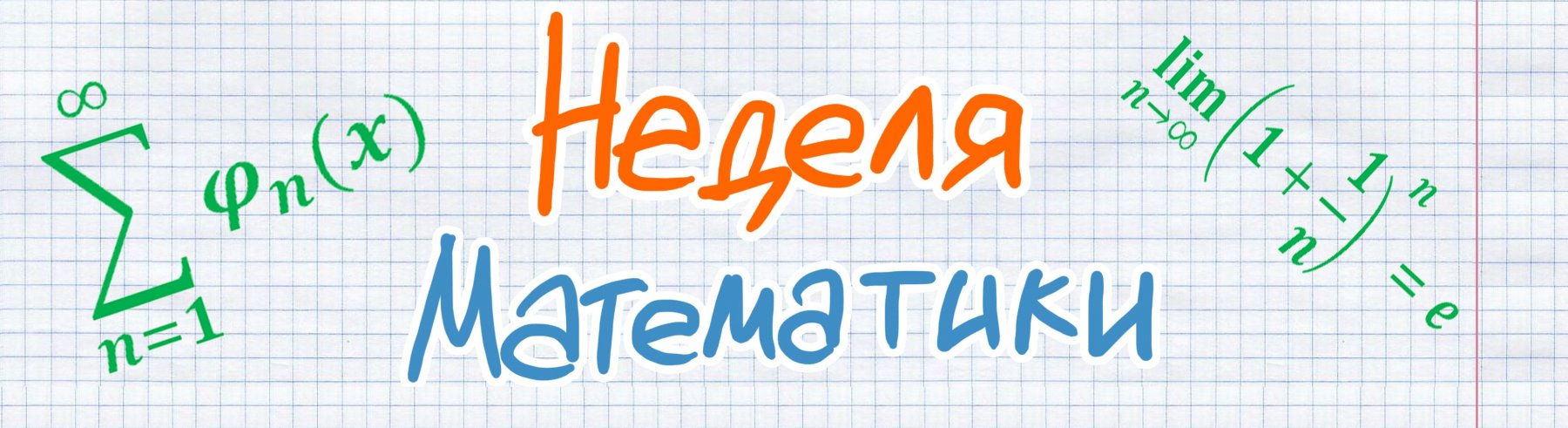 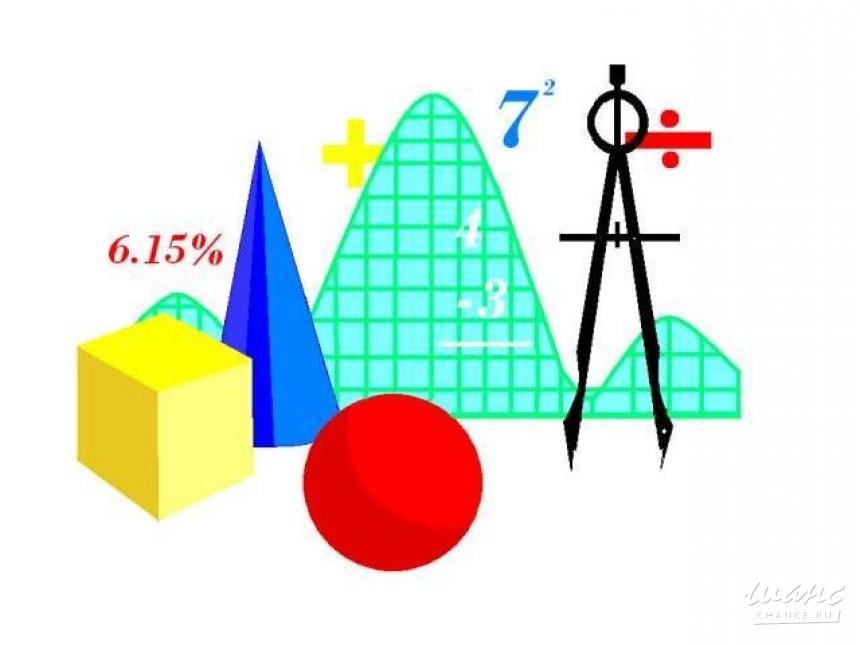 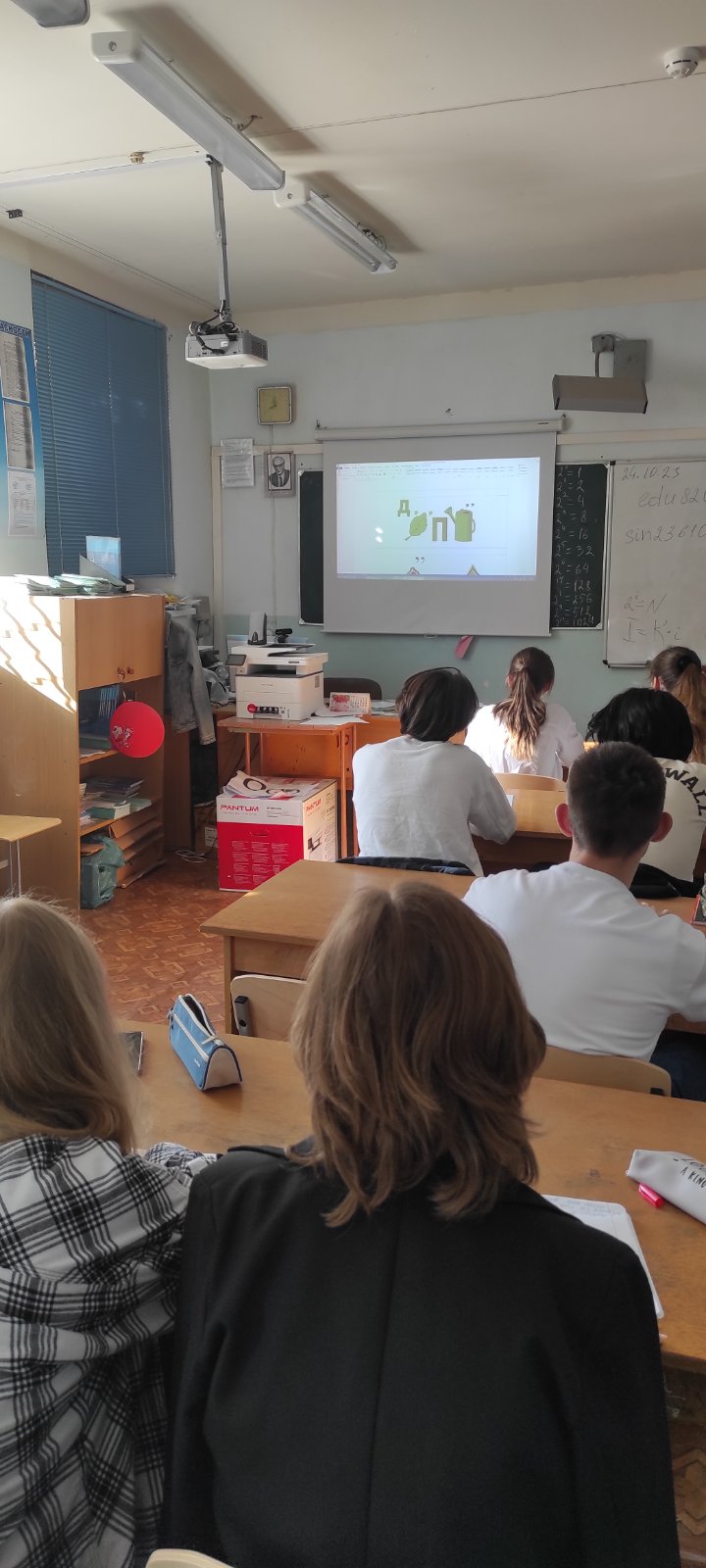 Неделя математики
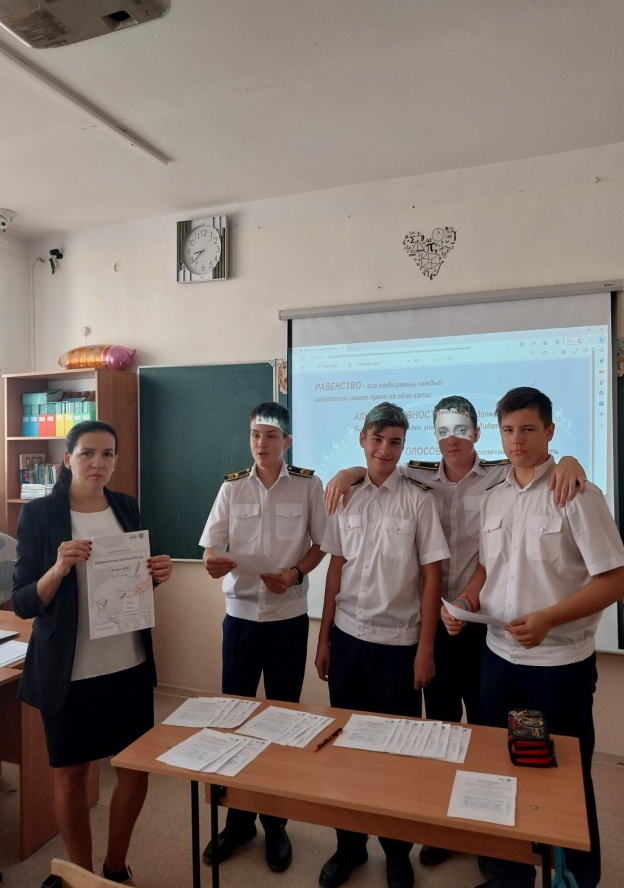 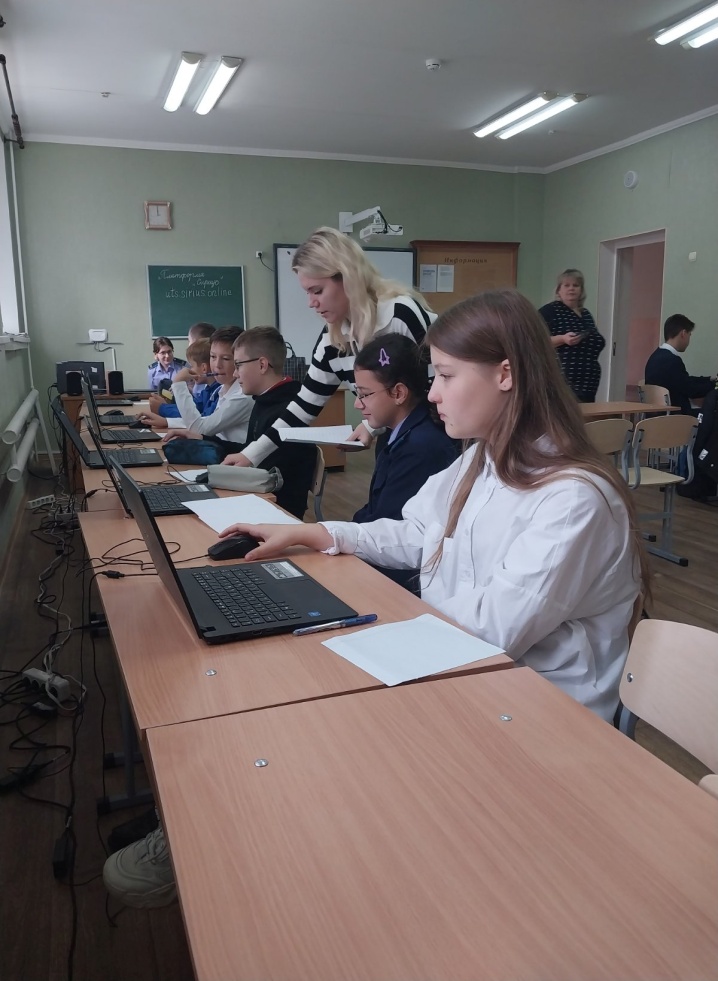 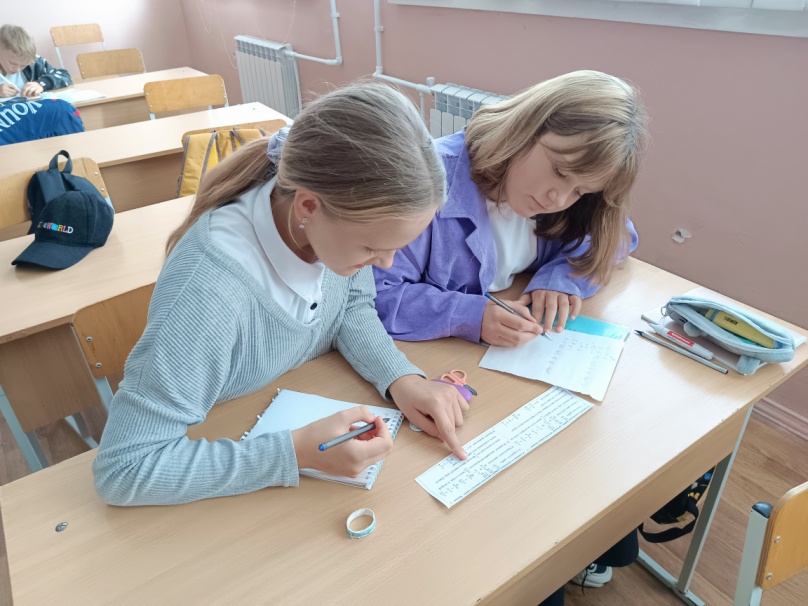 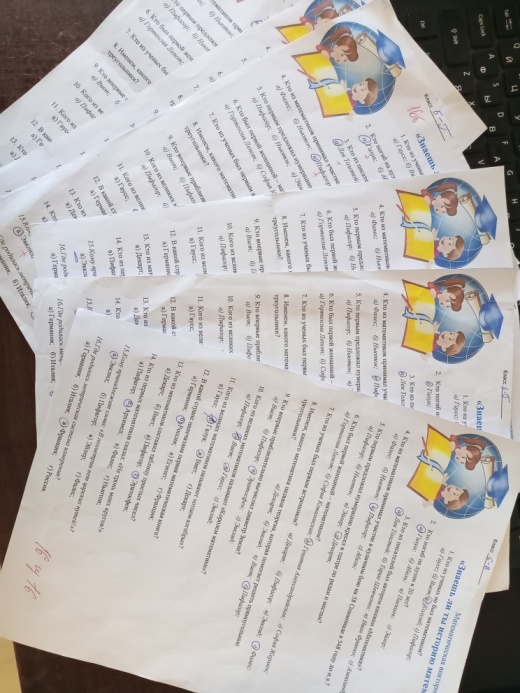 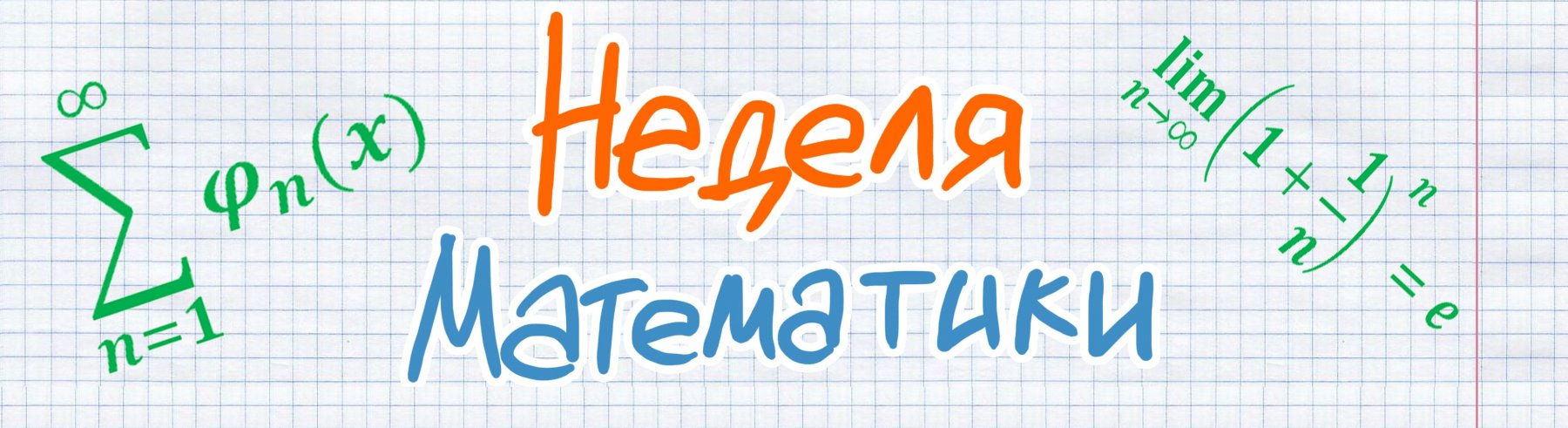 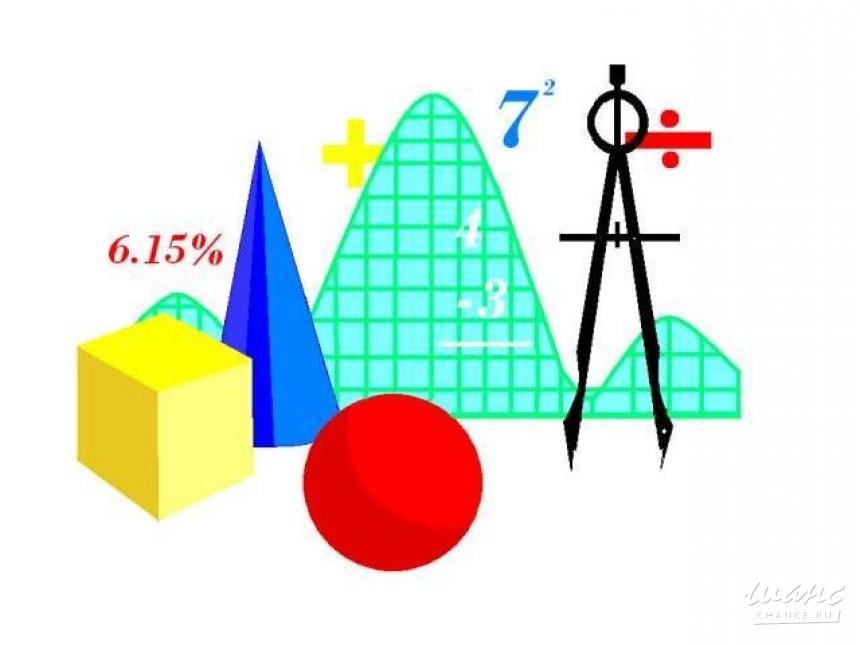 Неделя математики
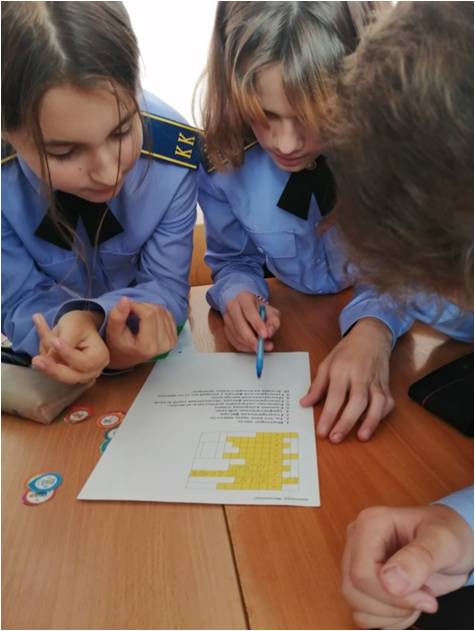 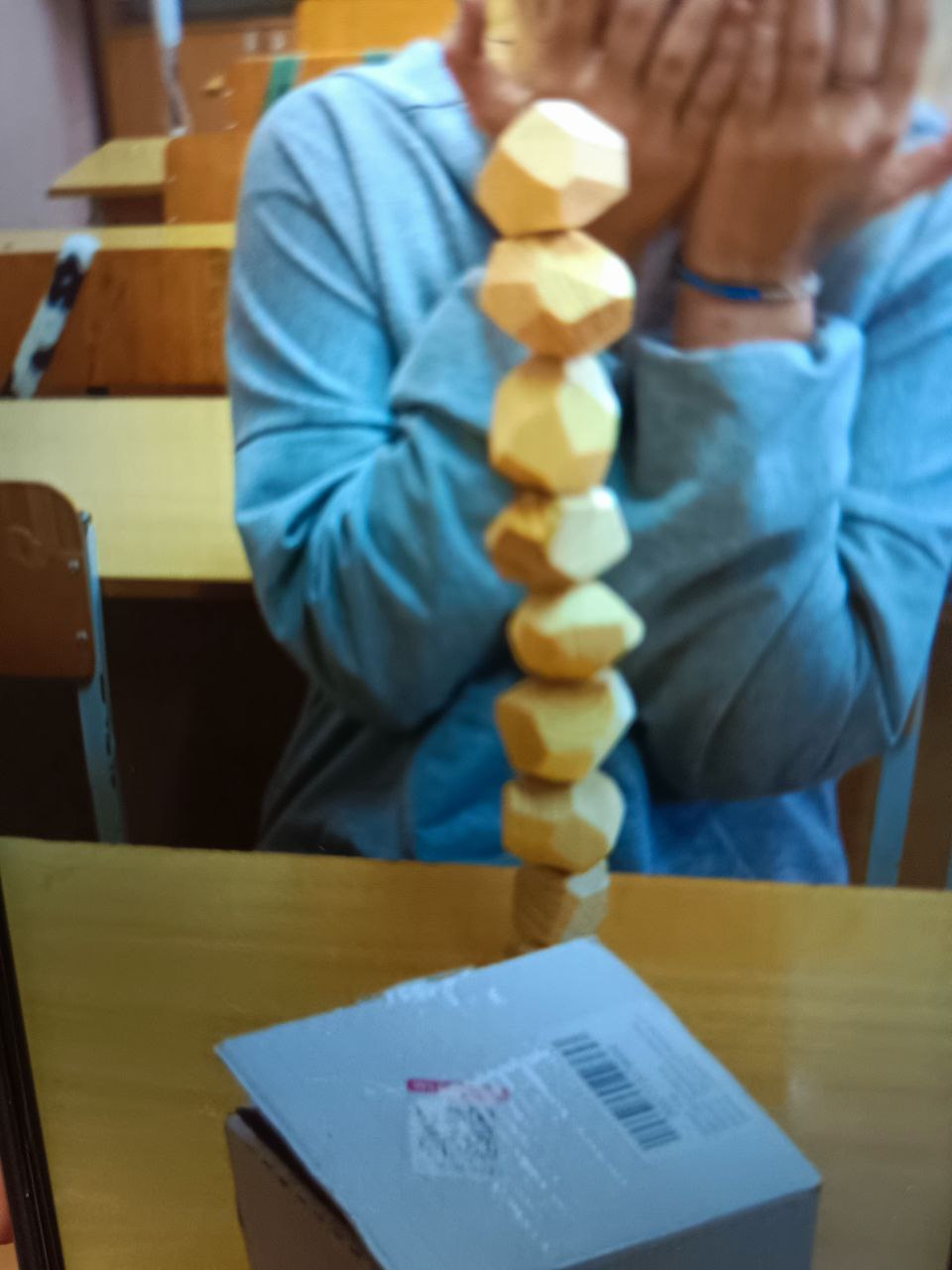 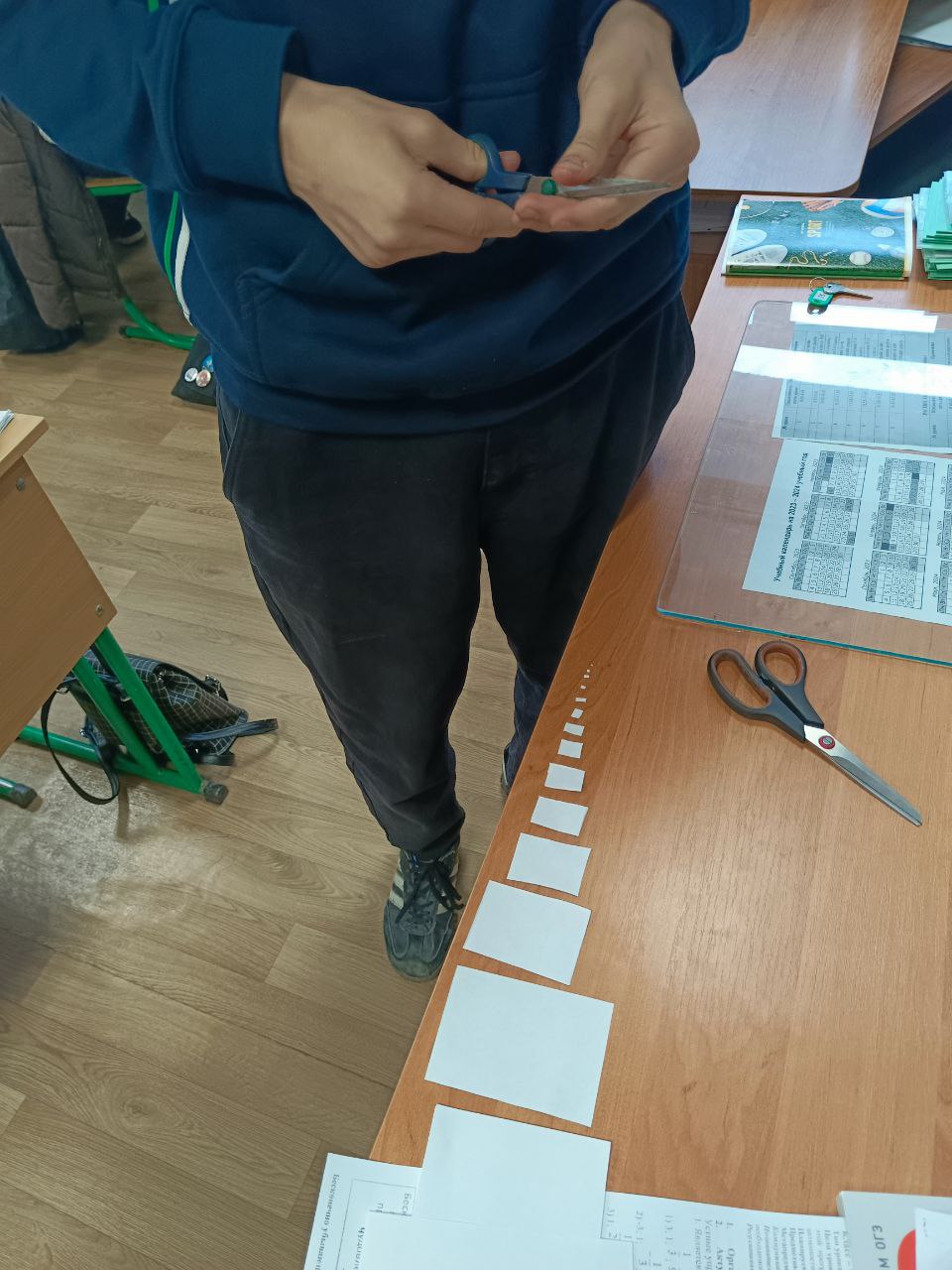 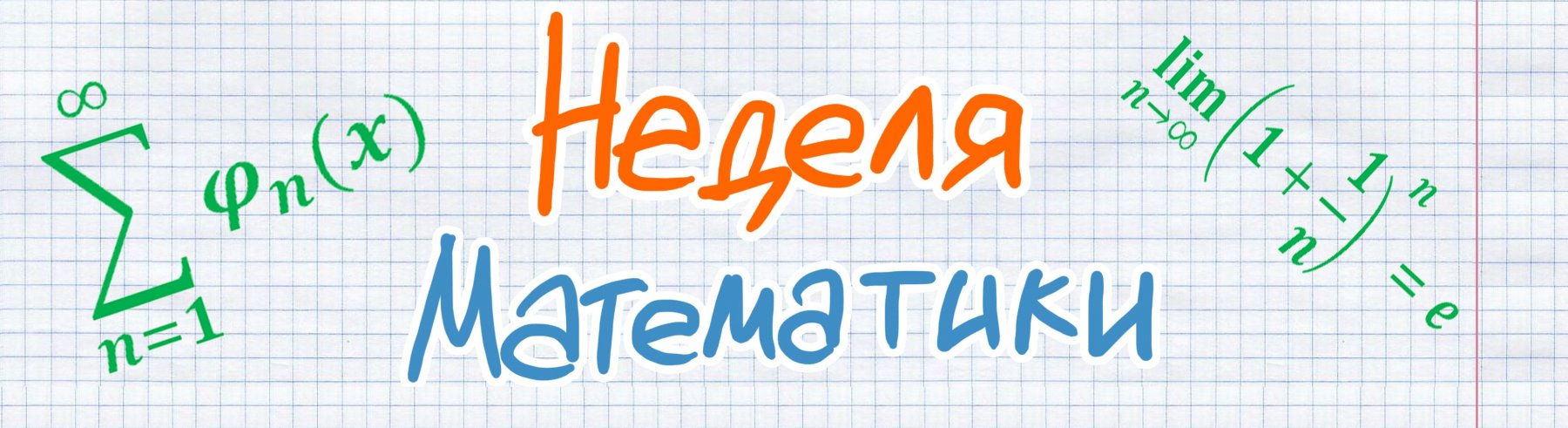 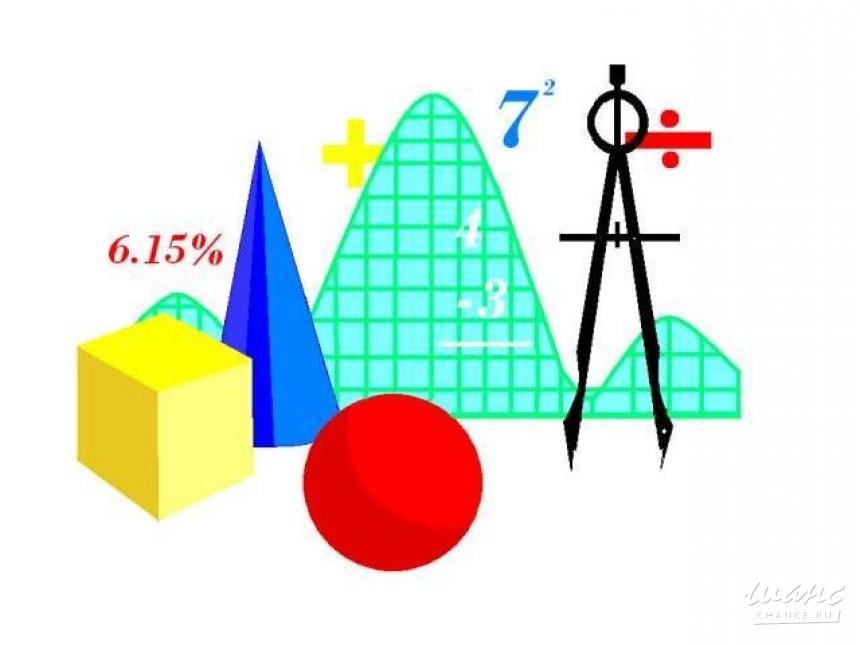 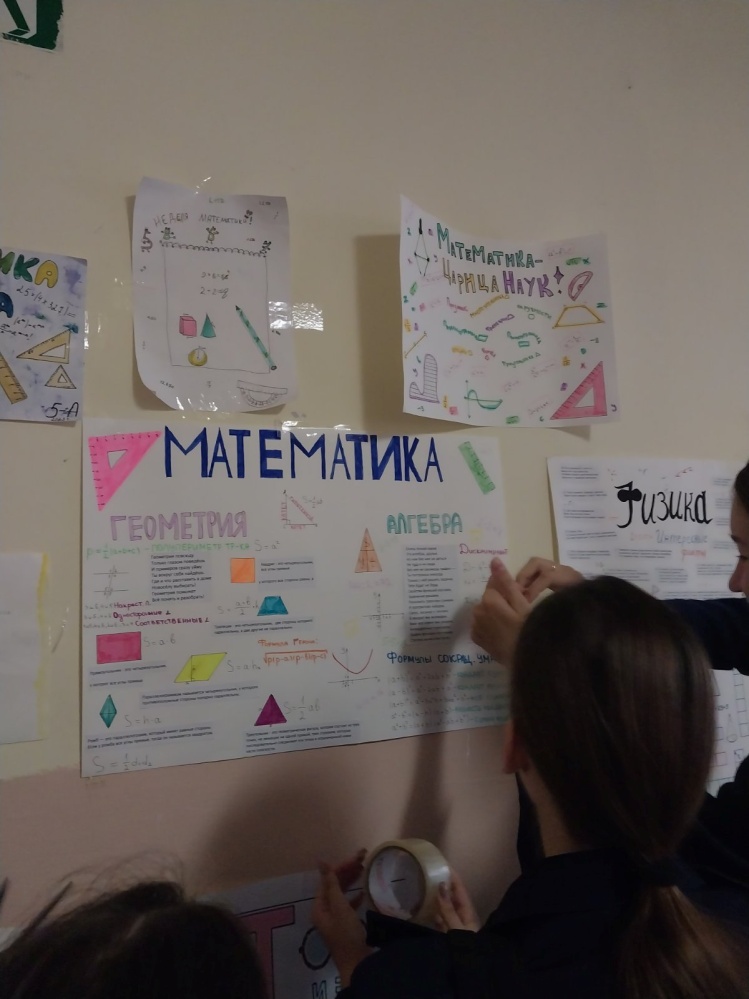 Неделя математики
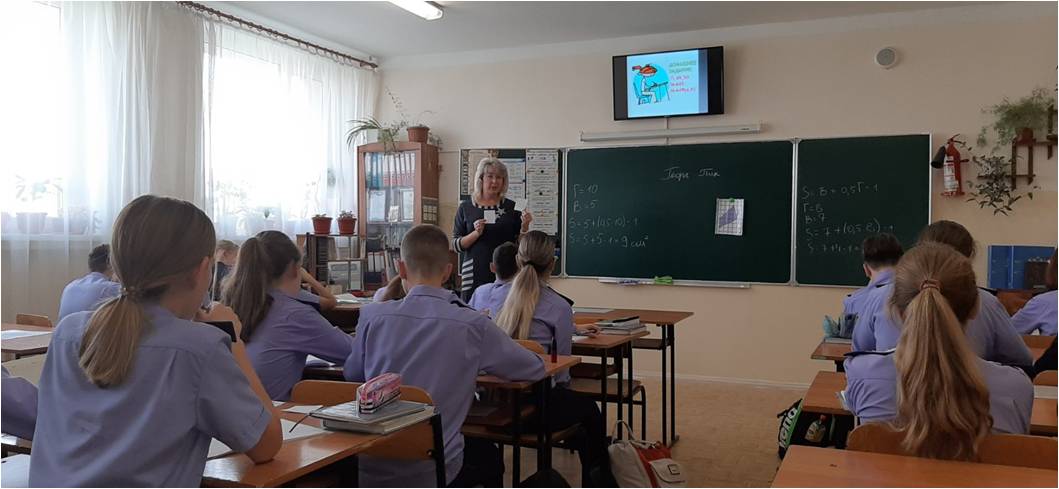 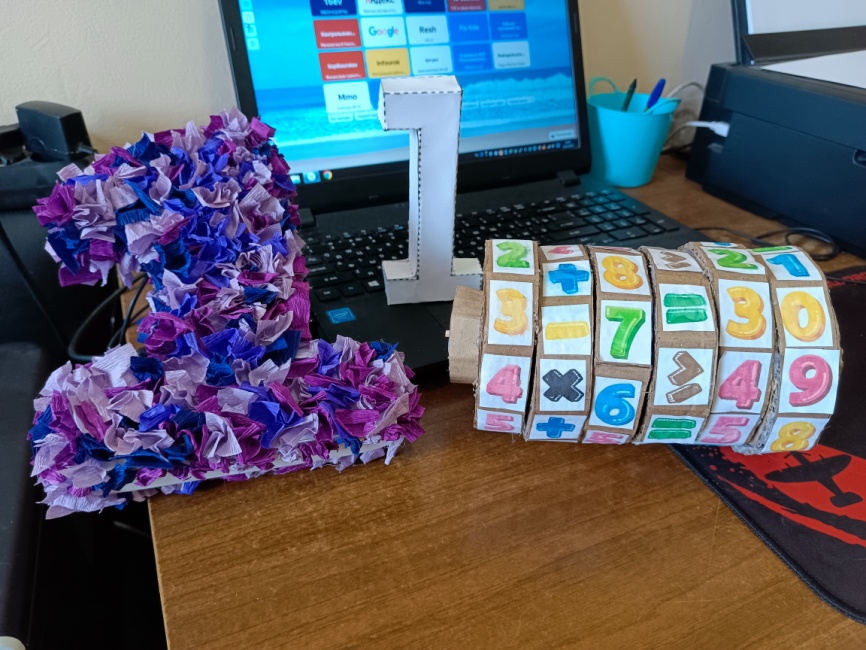 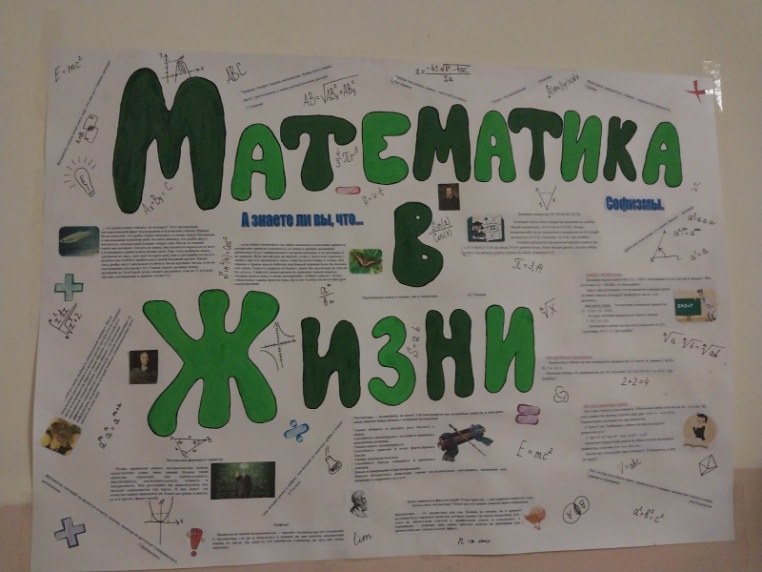 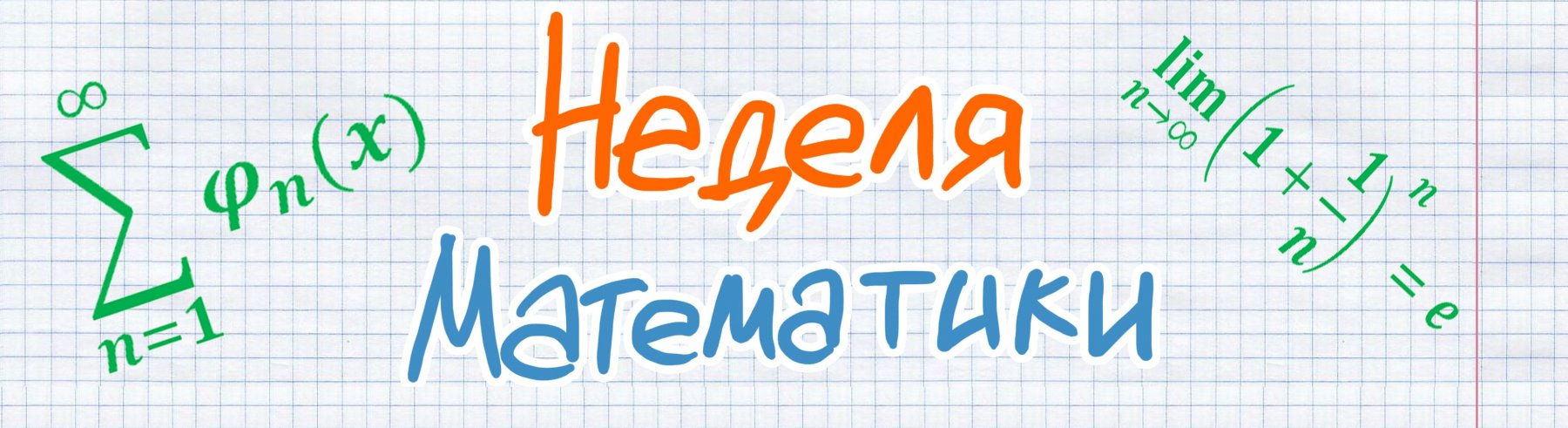 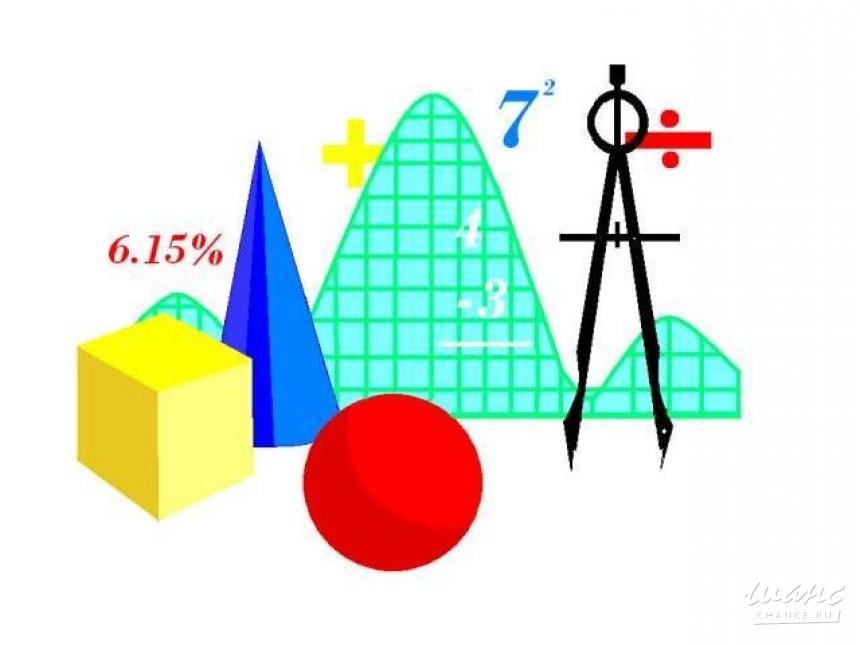 Неделя математики
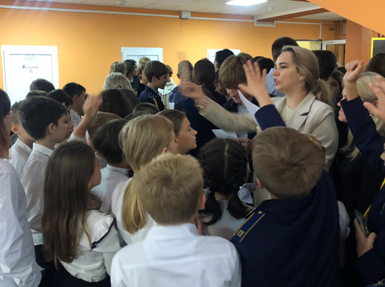 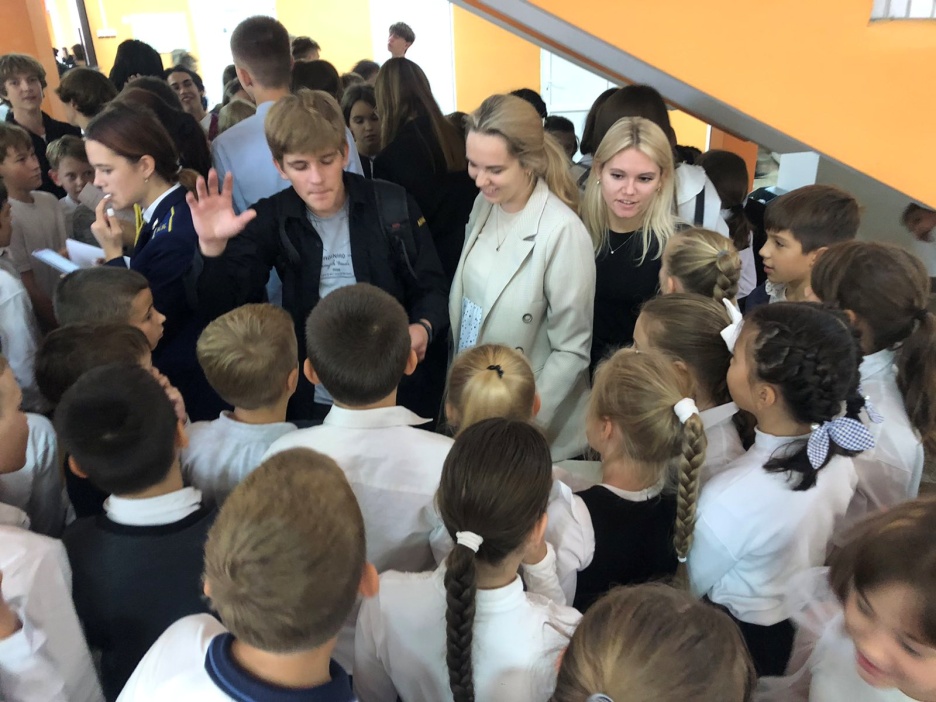 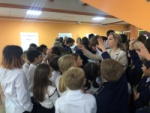 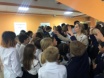 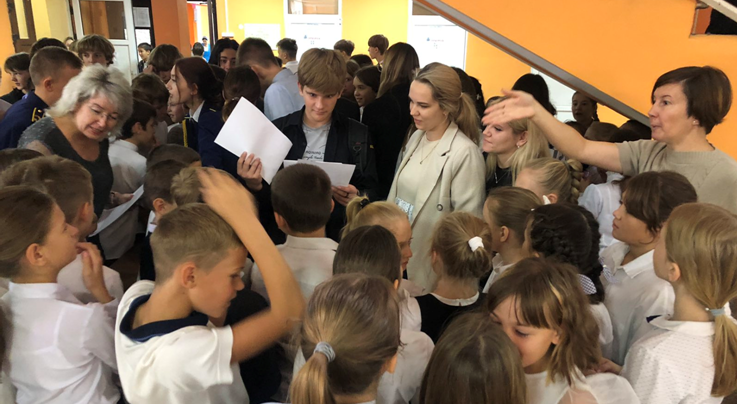 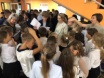 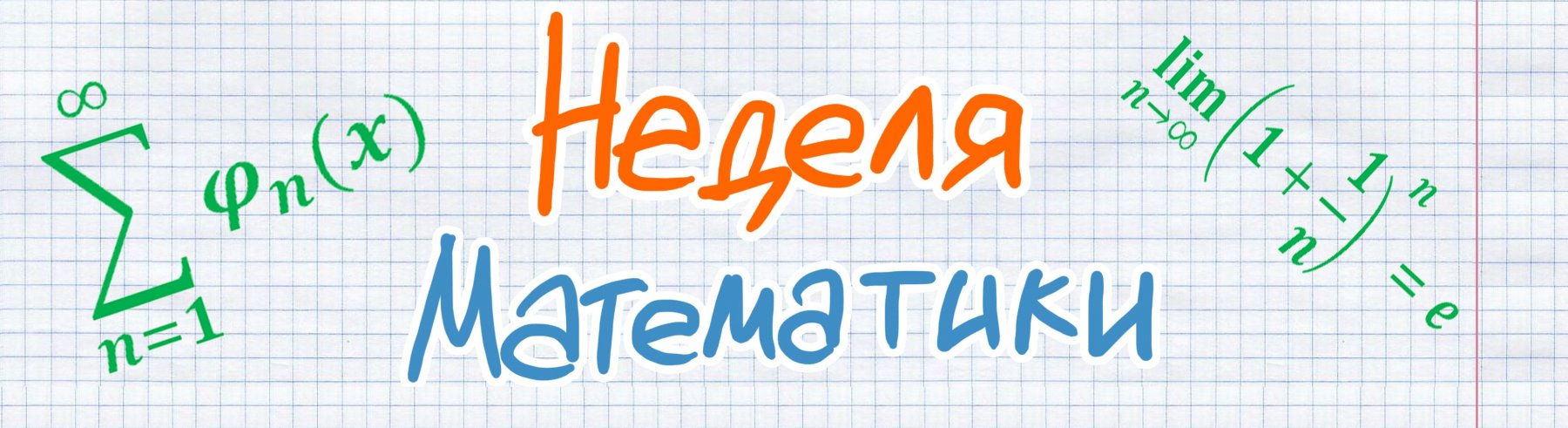 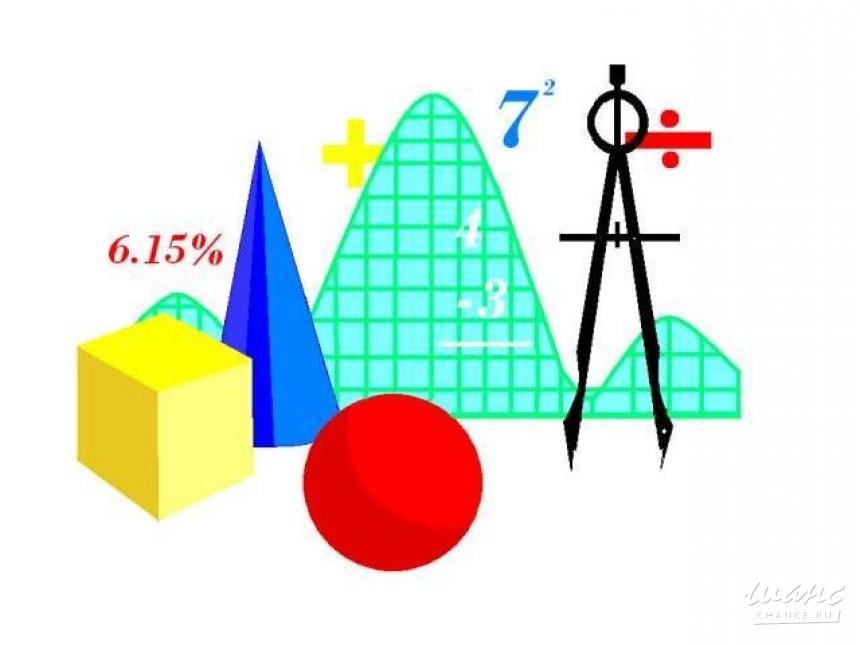 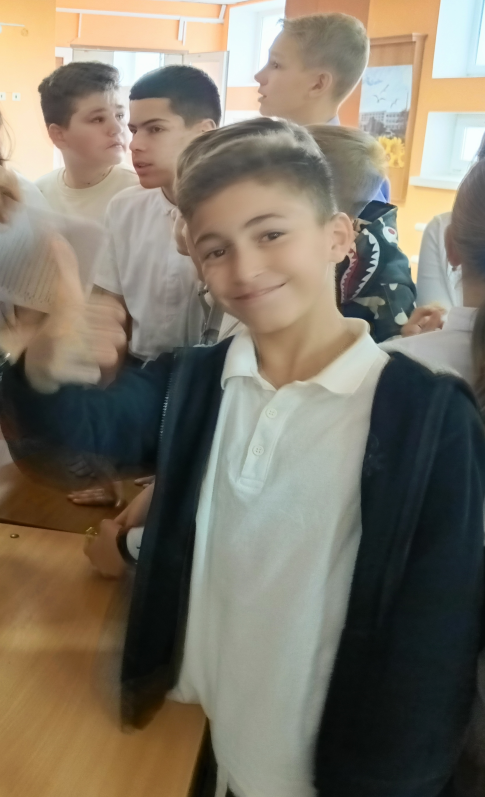 Неделя математики
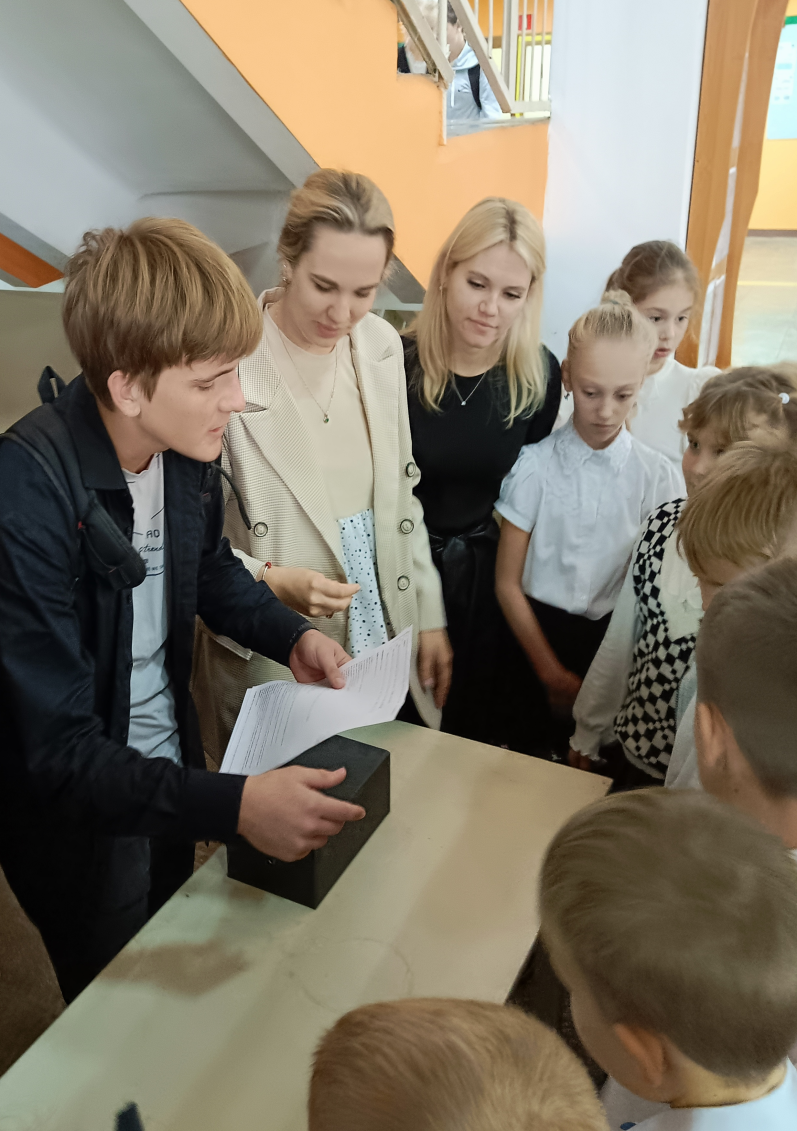 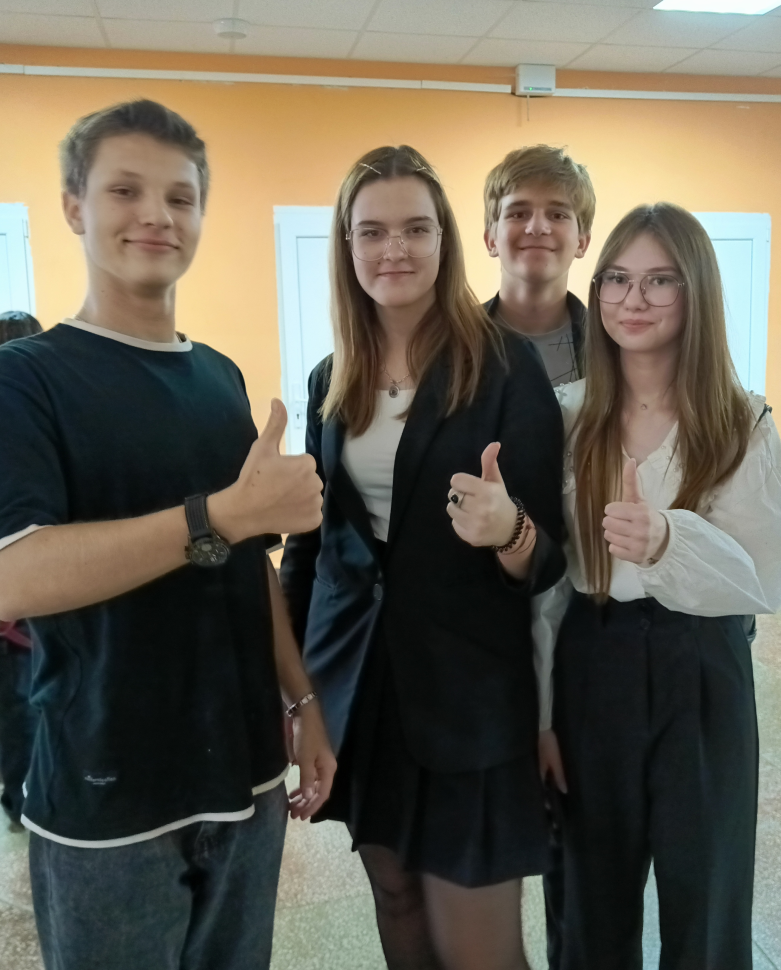 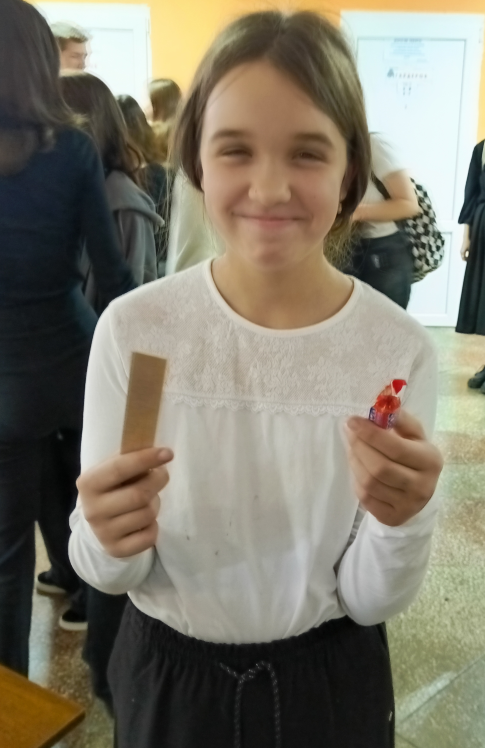 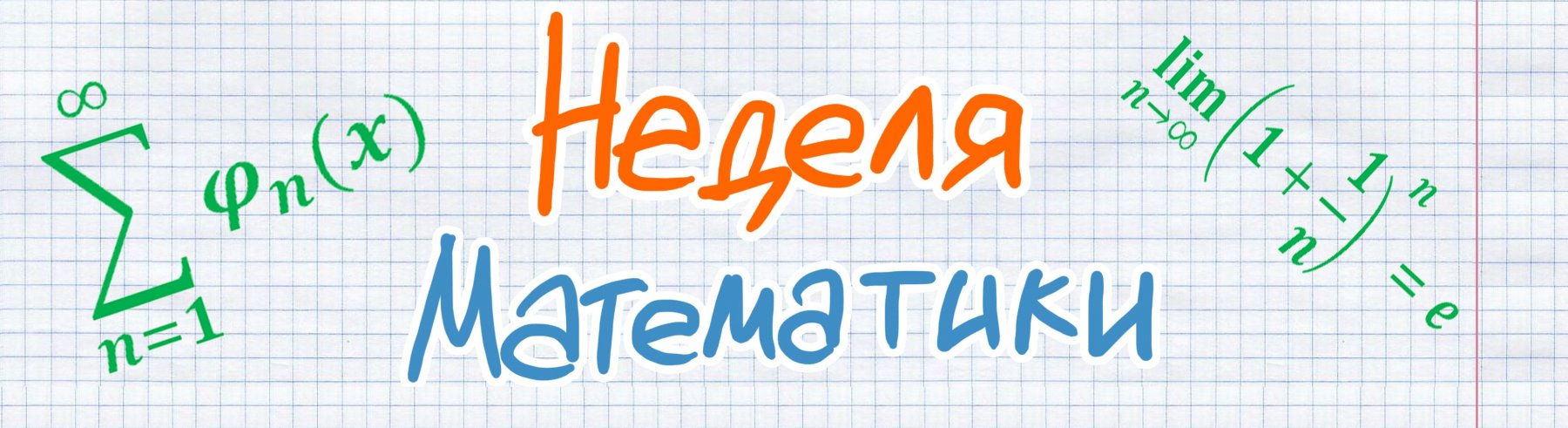 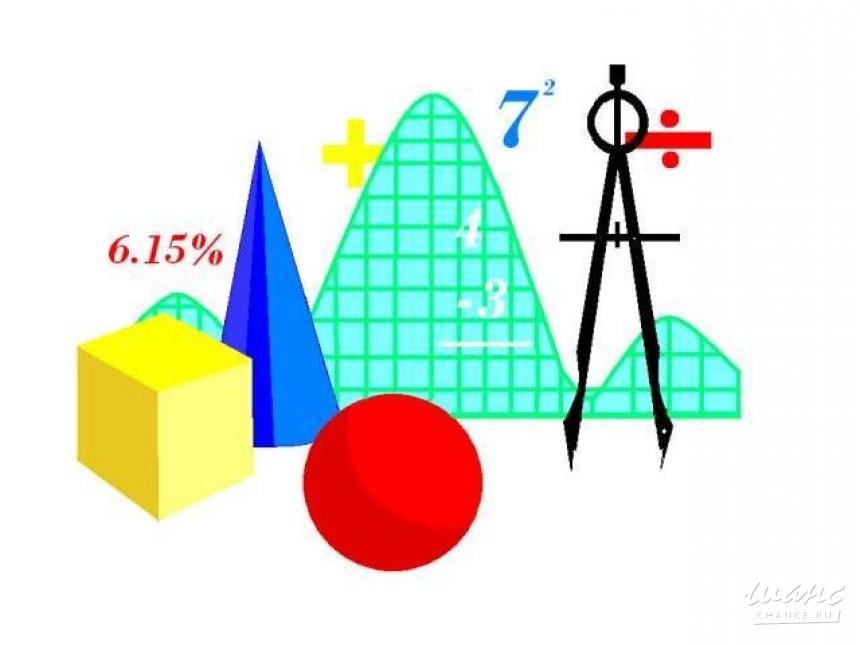 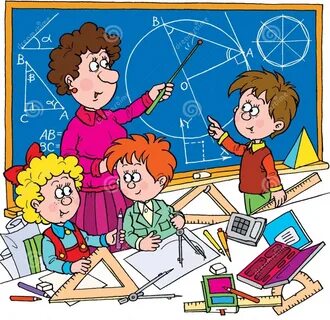 «Математическое образование – это благо, на которое имеет право каждый, и государство должно это право обеспечить»
(Концепции математического образования)
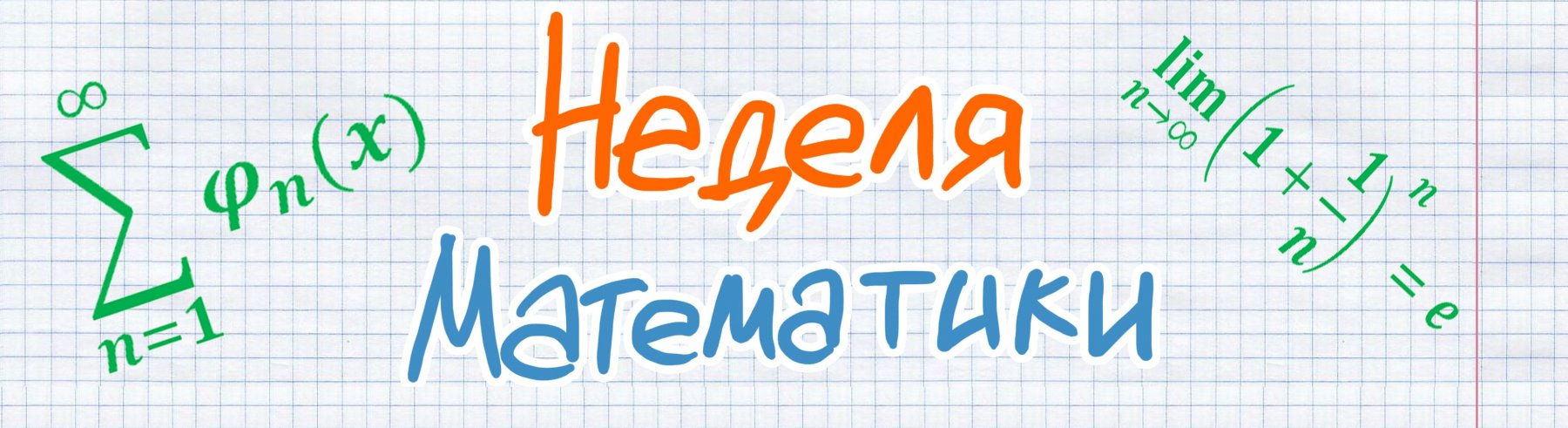 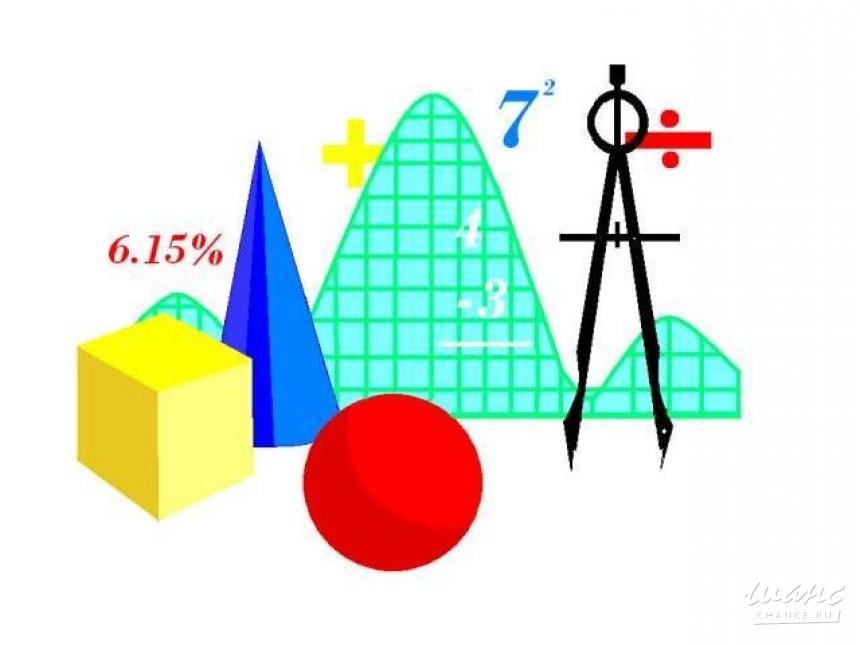 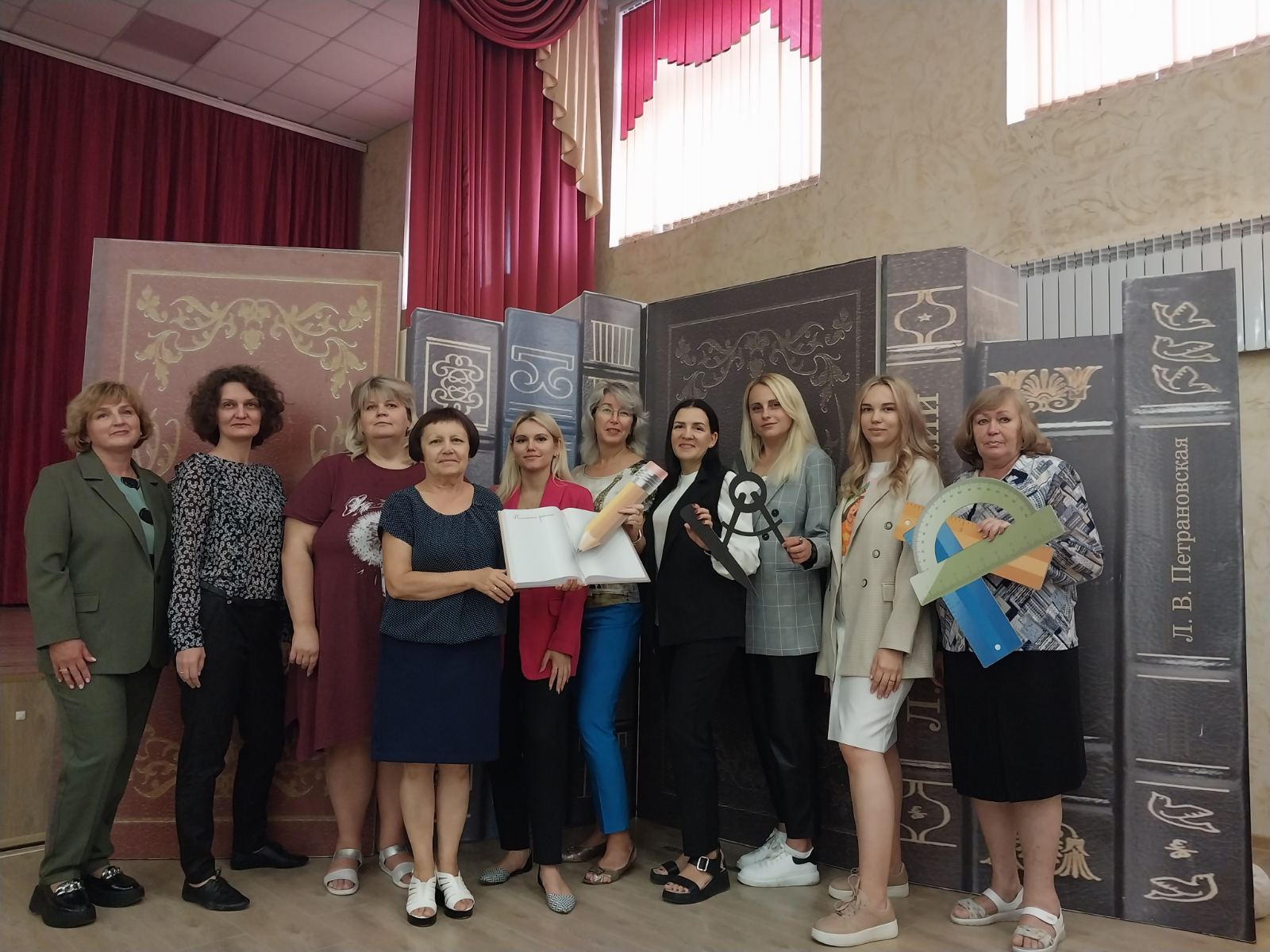 Спасибо за внимание!